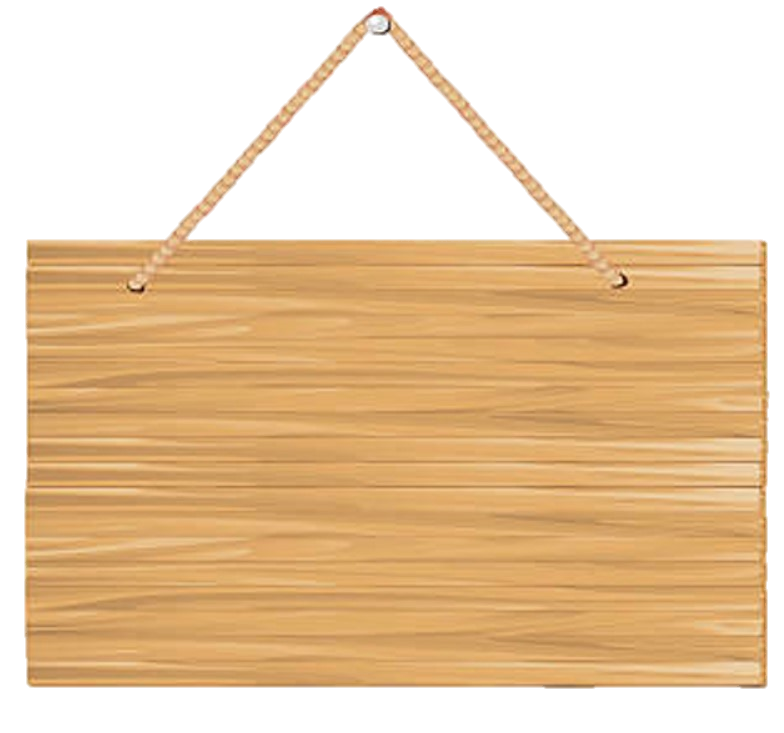 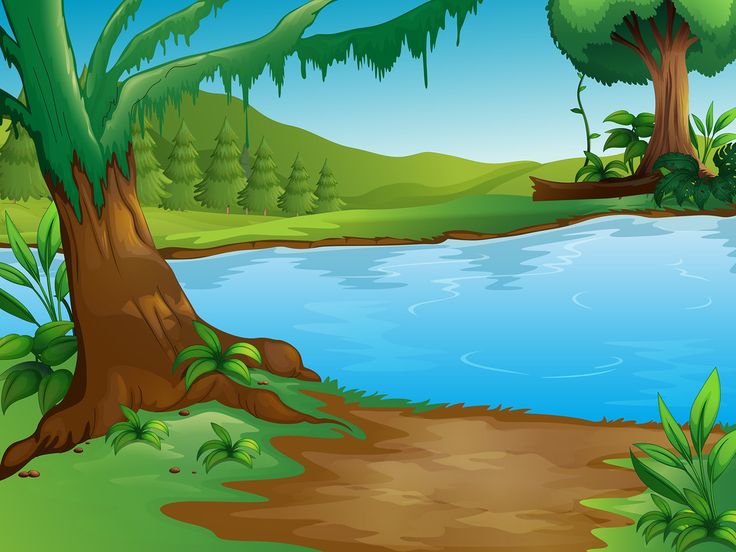 AI NHANH HƠN
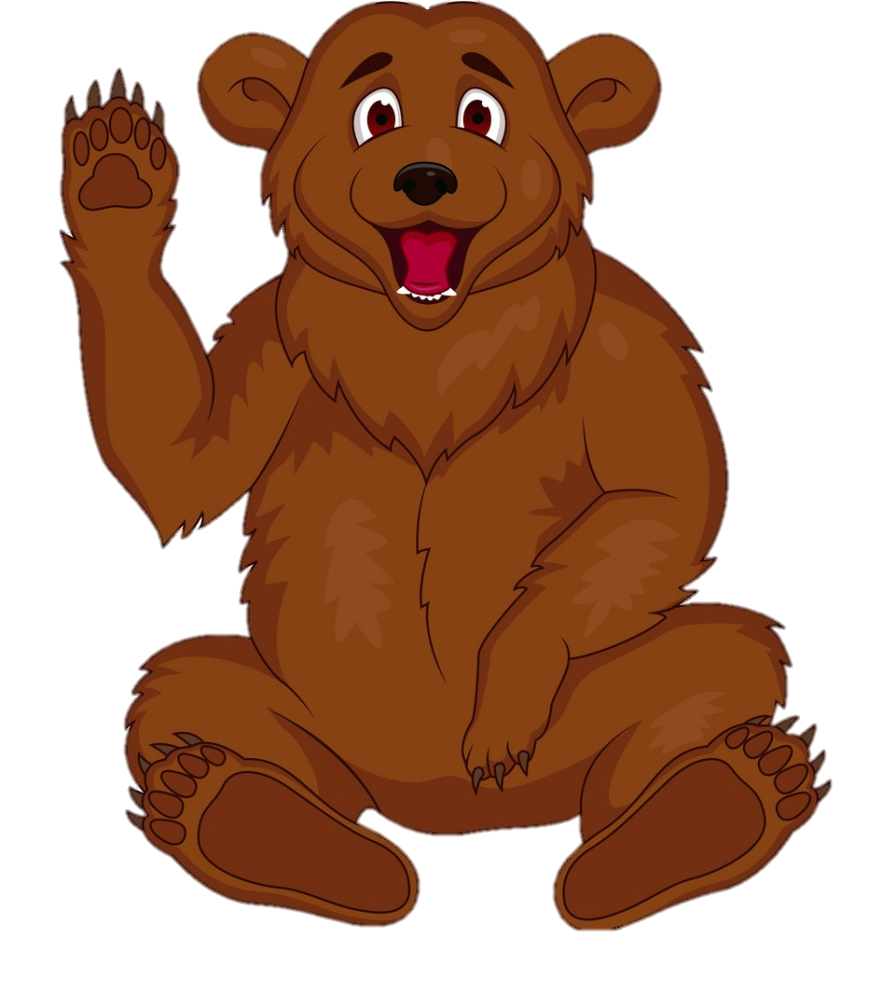 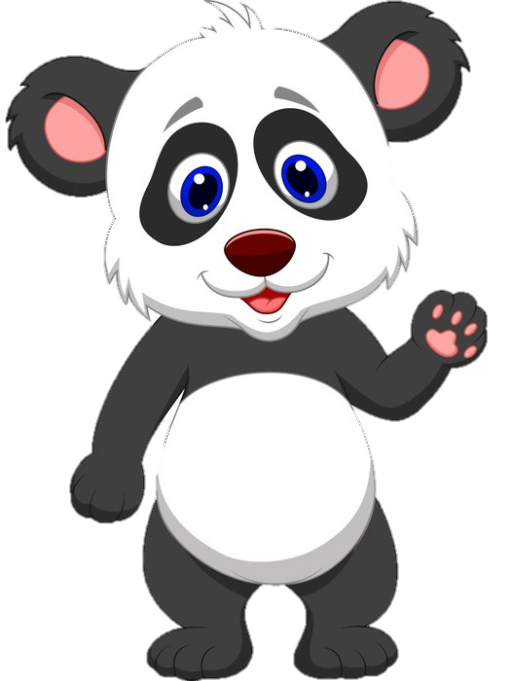 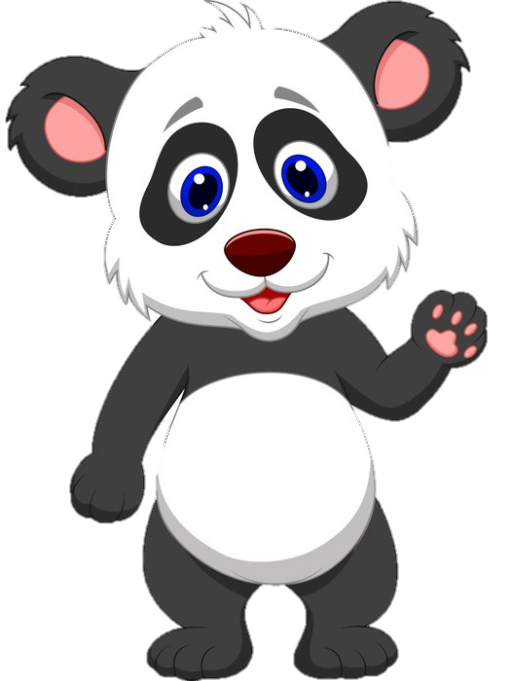 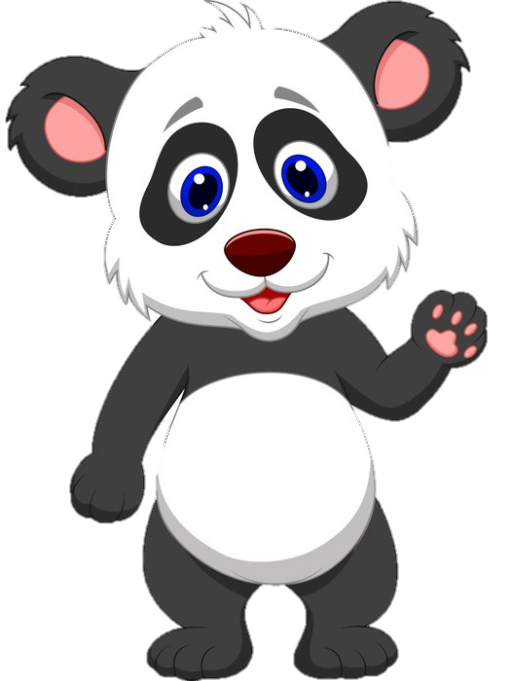 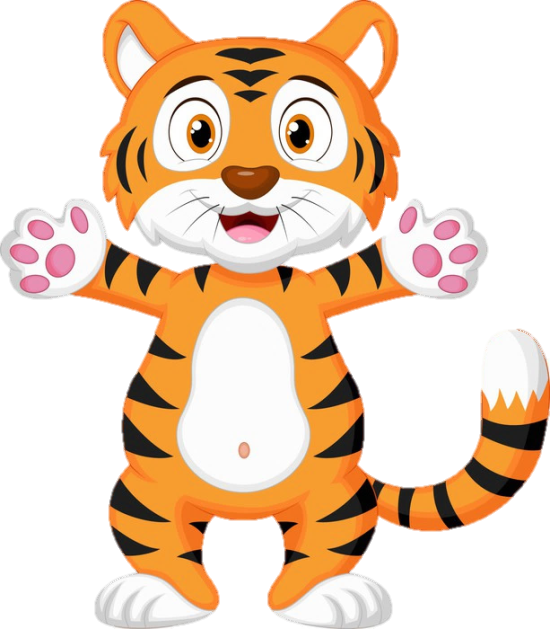 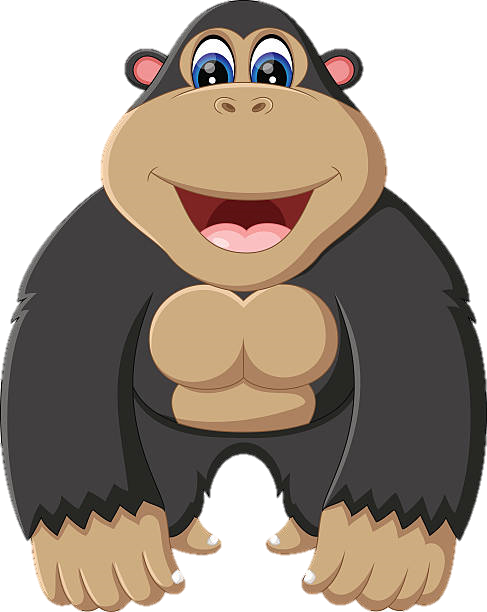 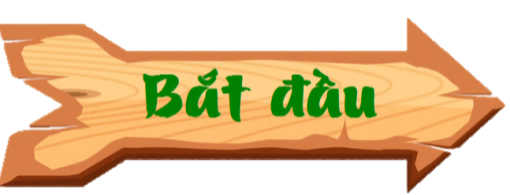 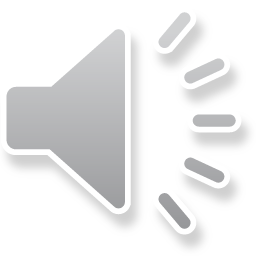 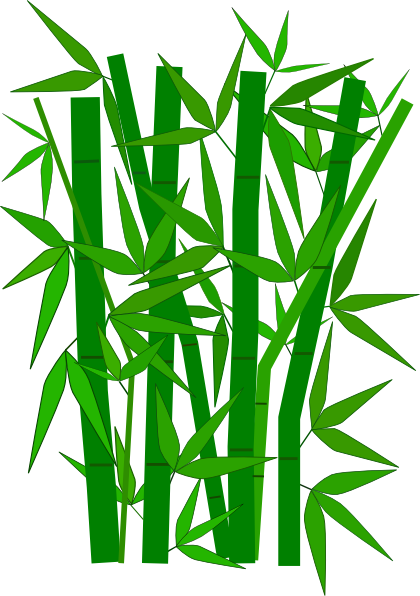 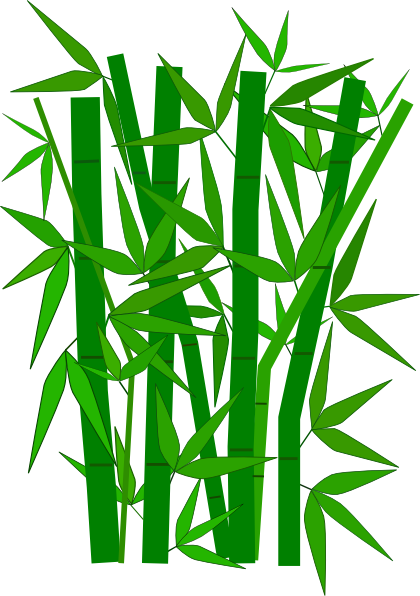 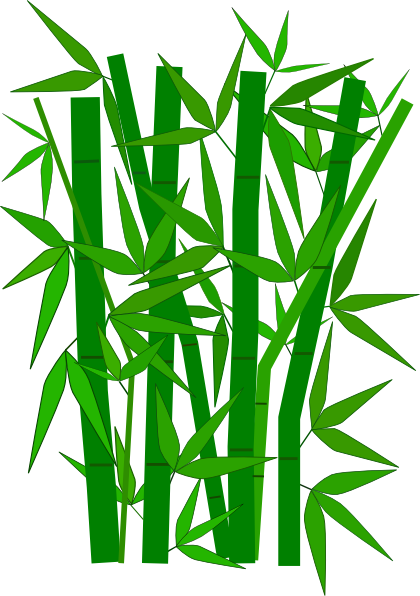 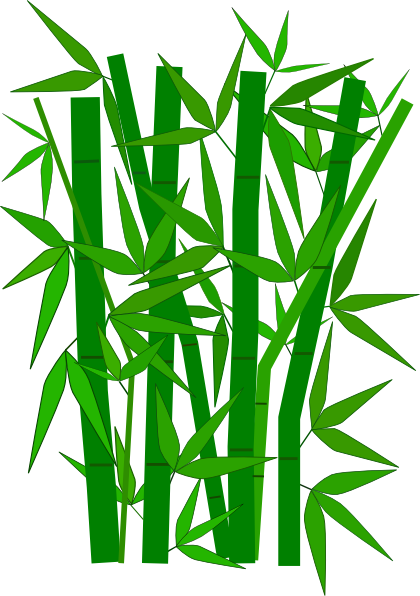 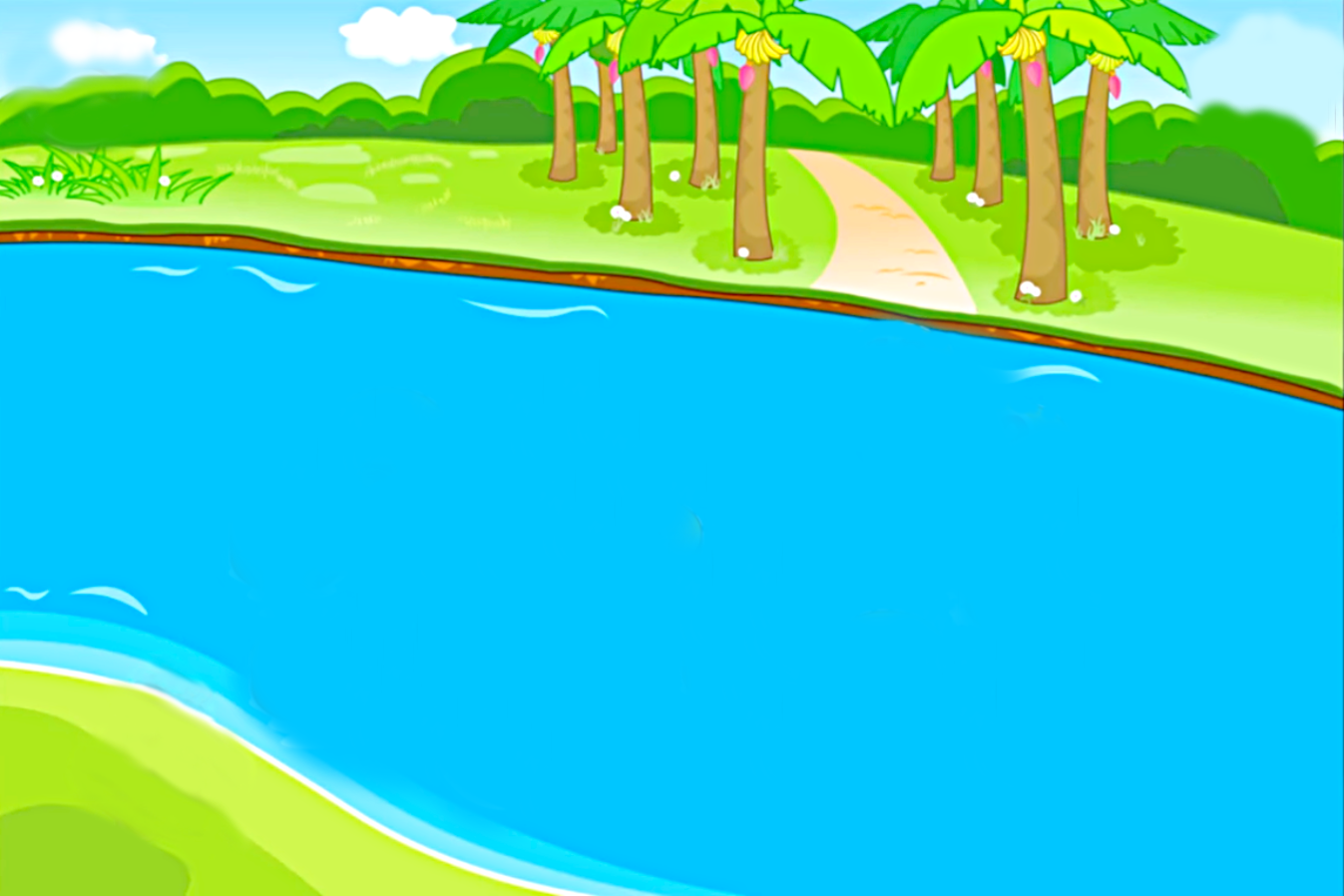 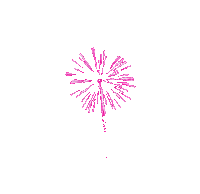 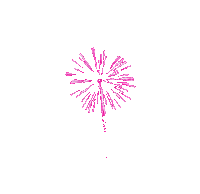 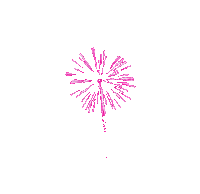 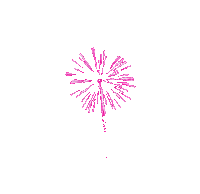 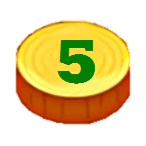 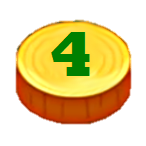 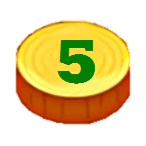 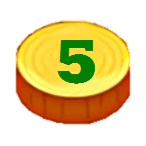 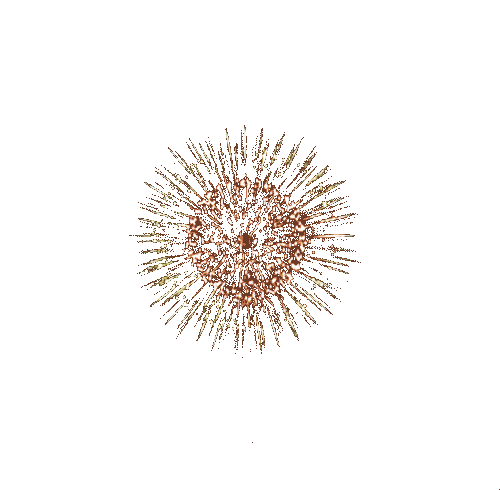 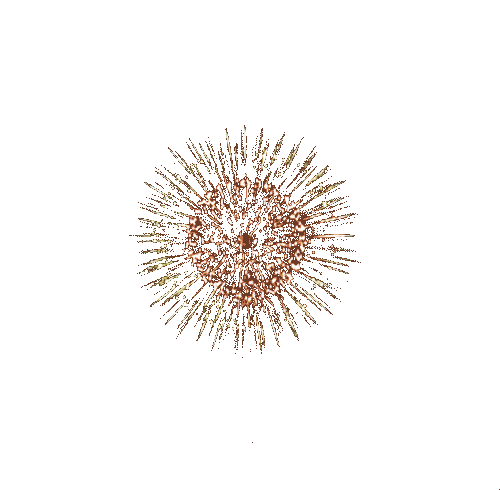 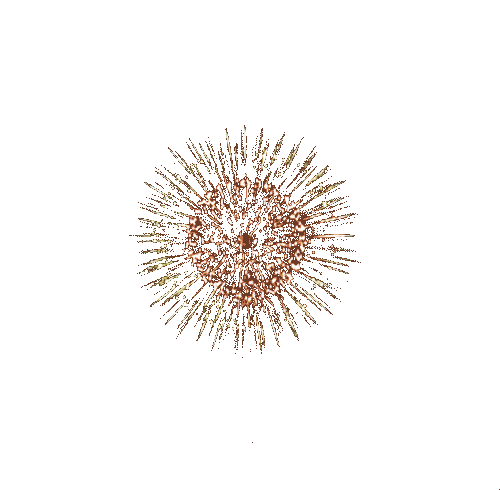 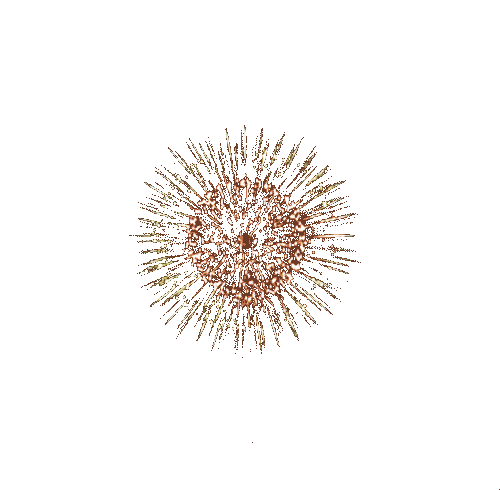 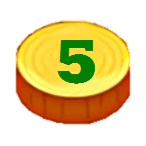 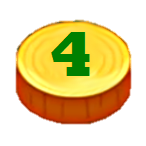 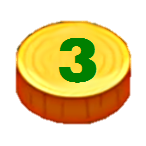 CHÚC MỪNG
CHÚC MỪNG
CHÚC MỪNG
CHÚC MỪNG
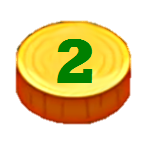 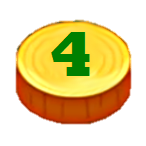 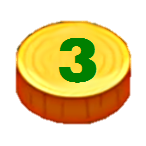 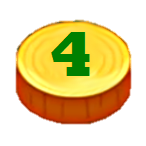 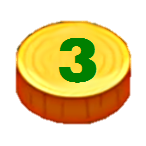 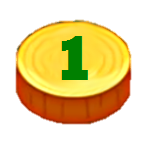 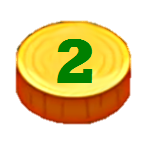 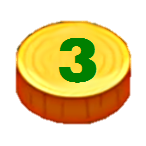 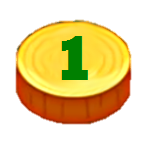 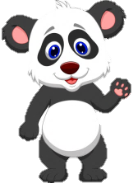 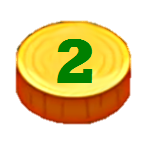 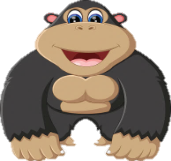 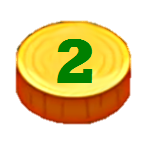 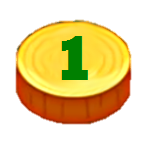 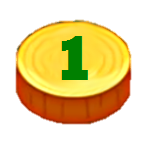 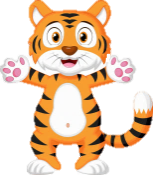 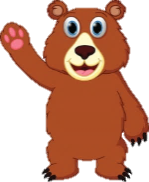 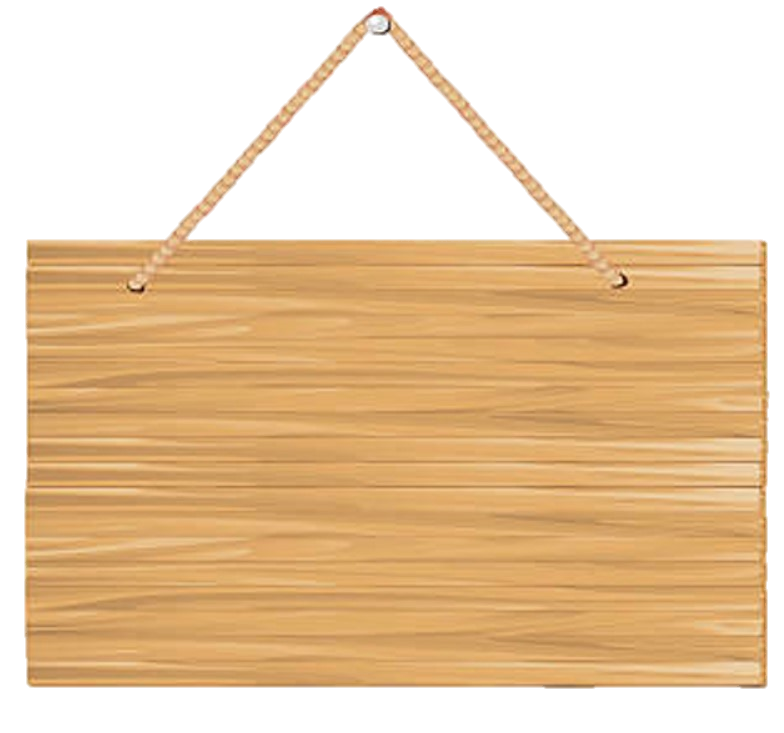 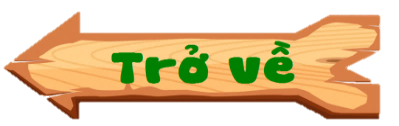 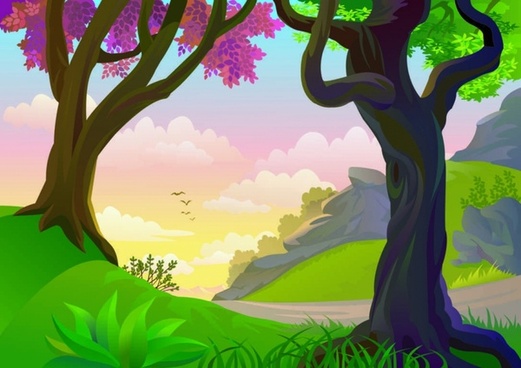 Nguyễn Tuân
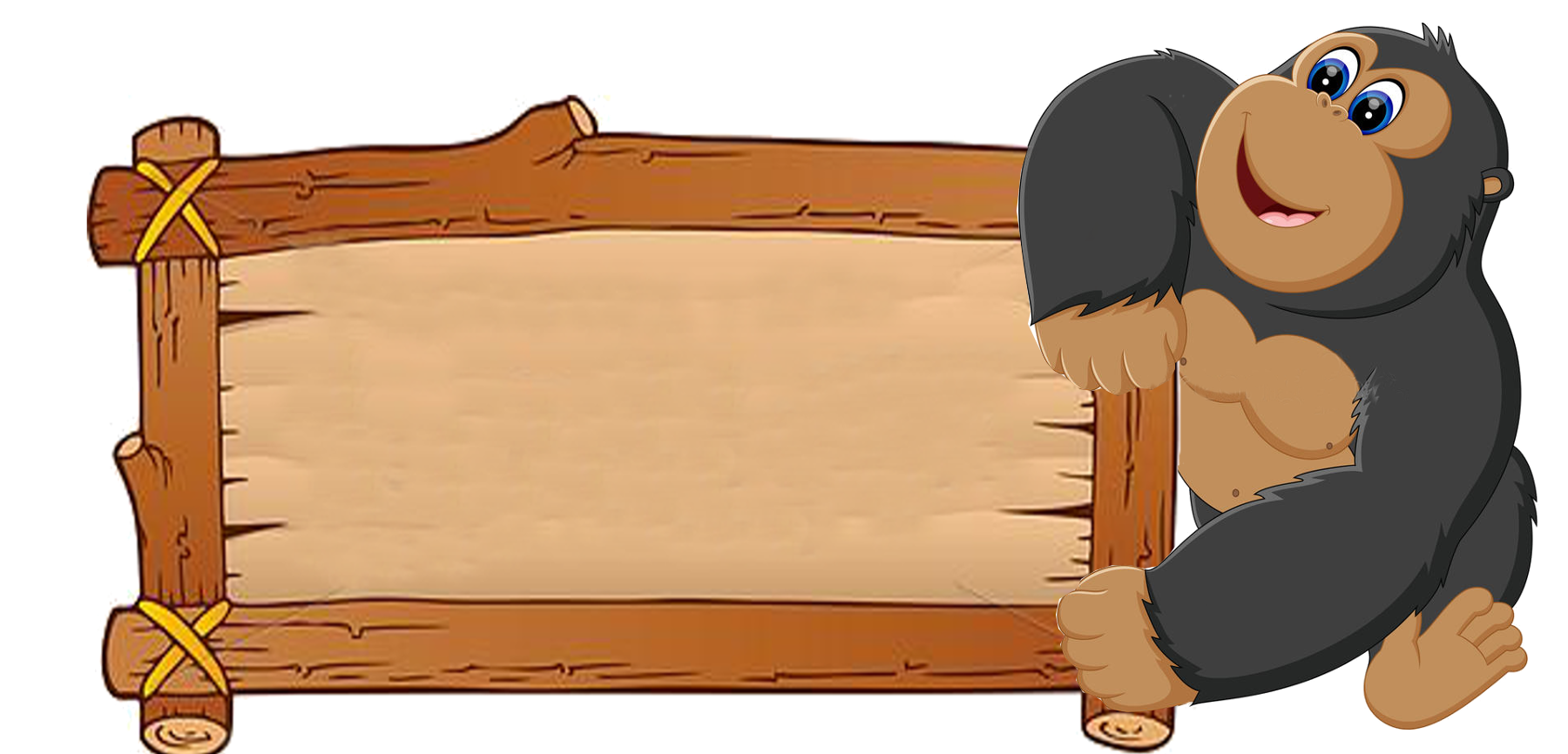 Ai là tác giả của bài kí “Cô Tô”?
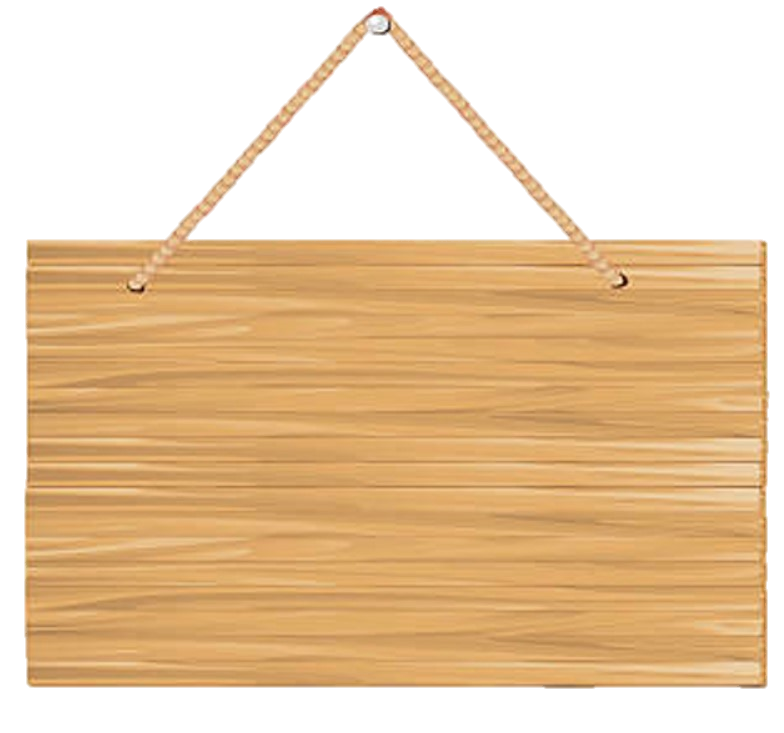 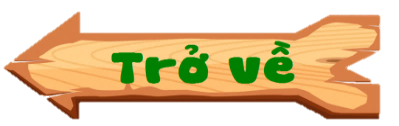 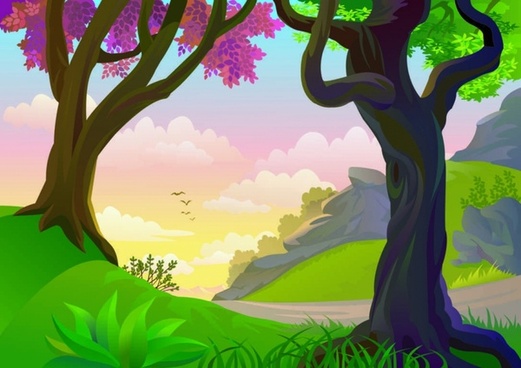 Ẩn dụ (chuyển đổi cảm giác)
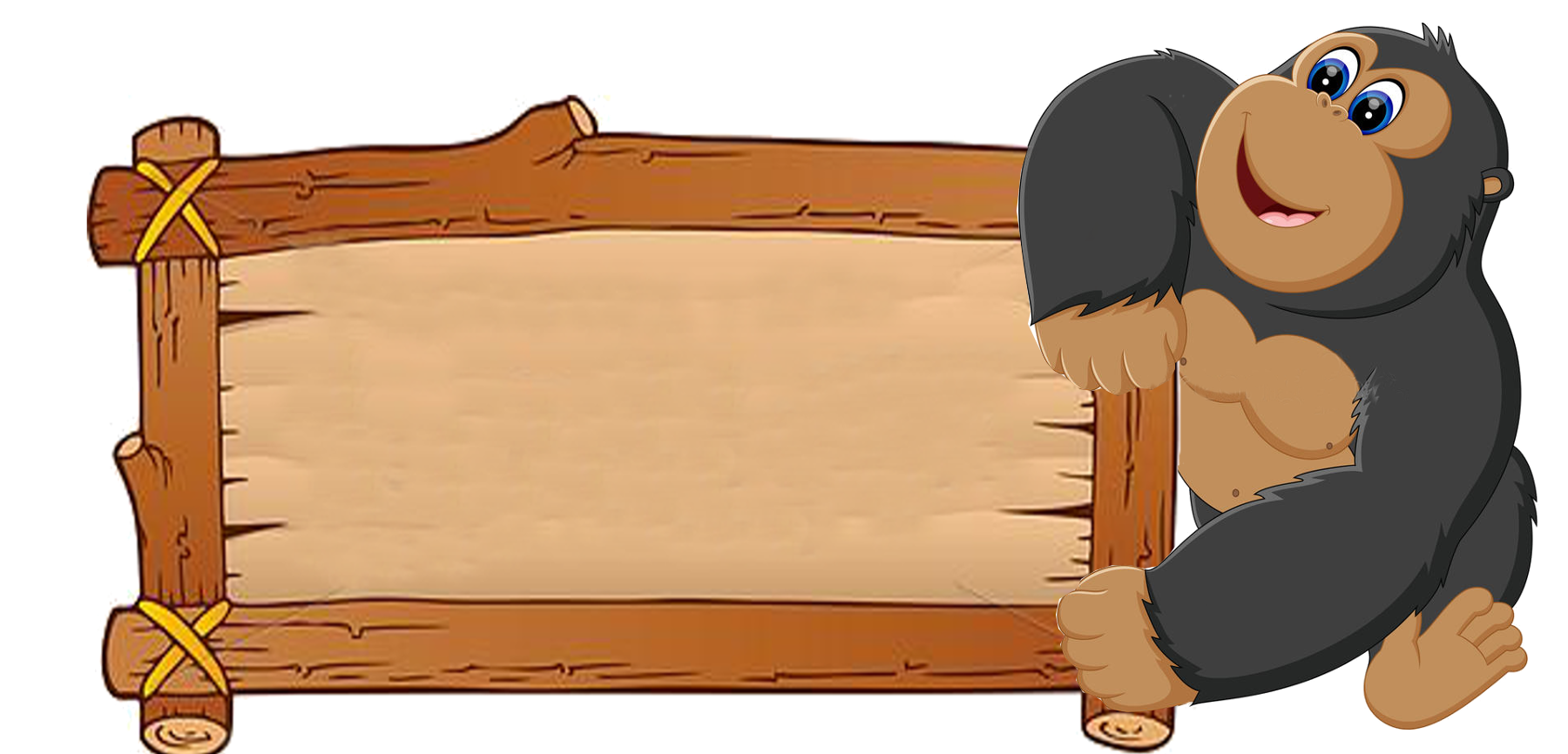 Câu văn sau sử dụng biện pháp nghệ thuật nào: “nước biển lại lam biếc đặm đà…cát lại vàng giòn hơn nữa”
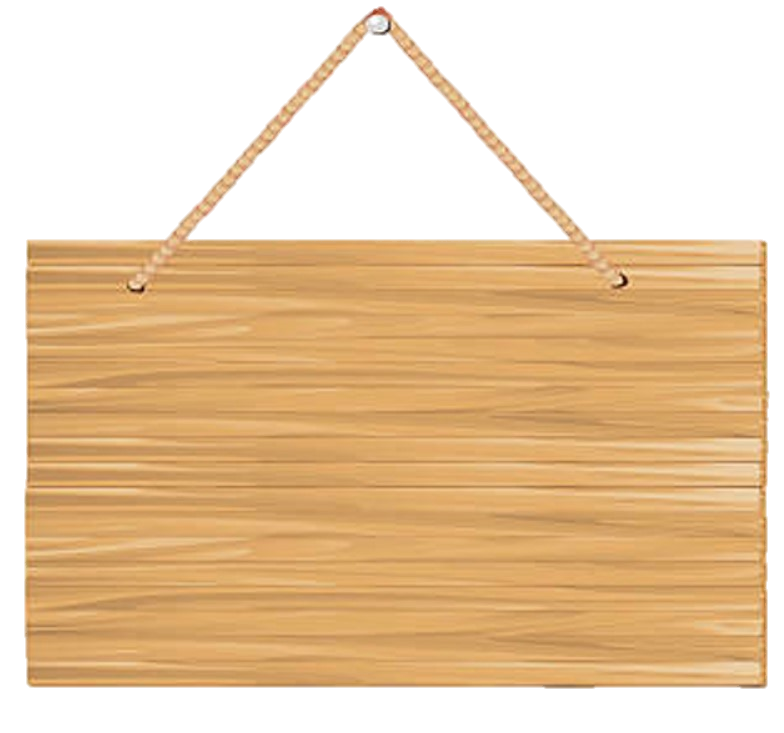 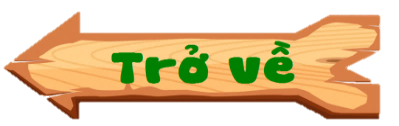 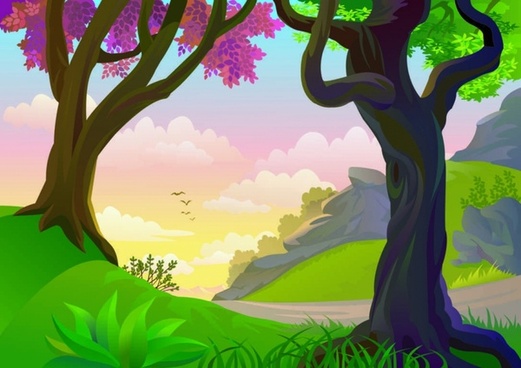 Thầy cô điền 
đáp án 
vào đây
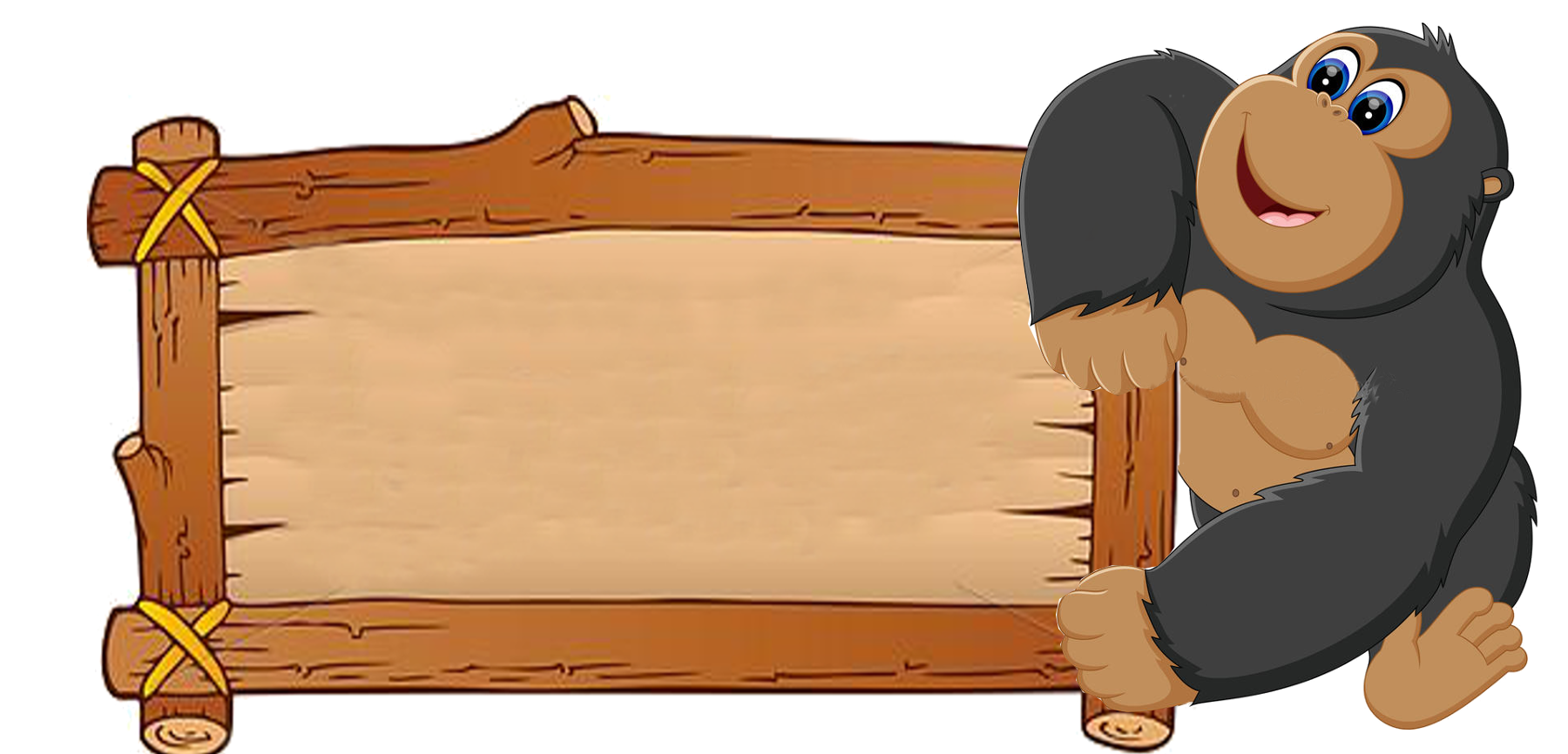 Thầy cô điền câu hỏi vào đây
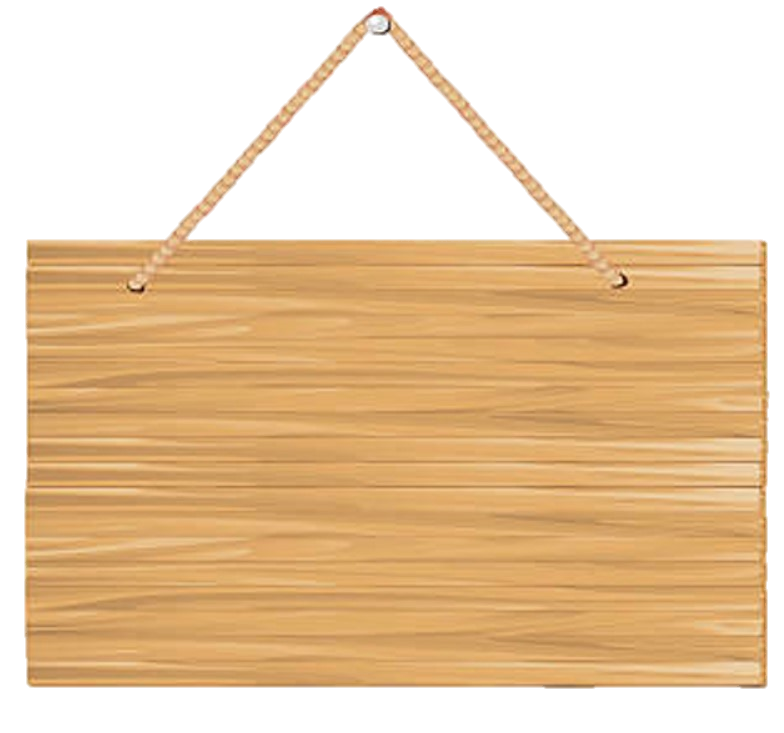 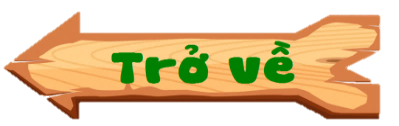 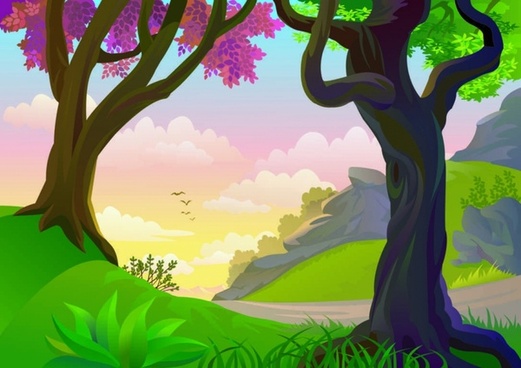 Thầy cô điền
 đáp án 
vào đây
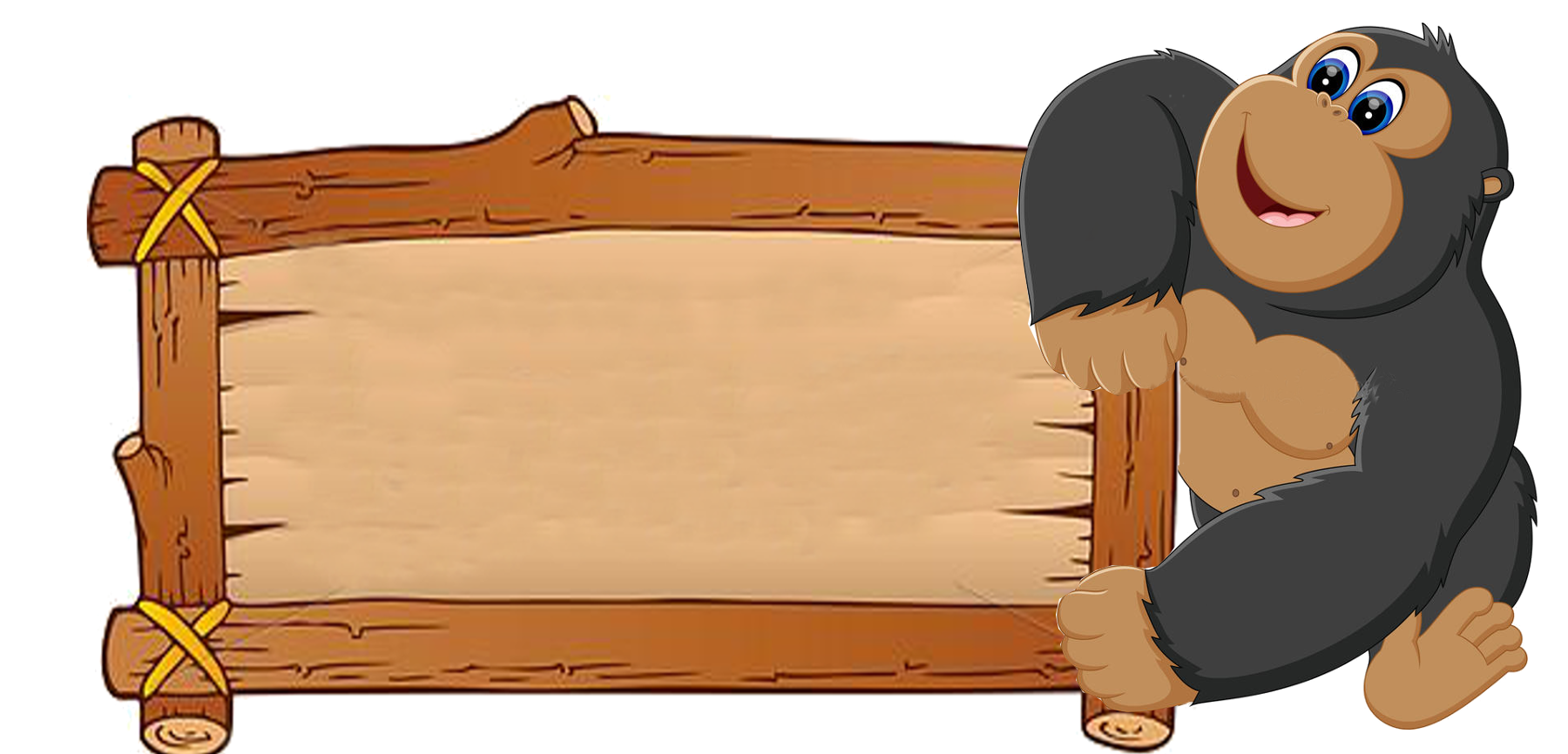 Thầy cô điền câu hỏi vào đây
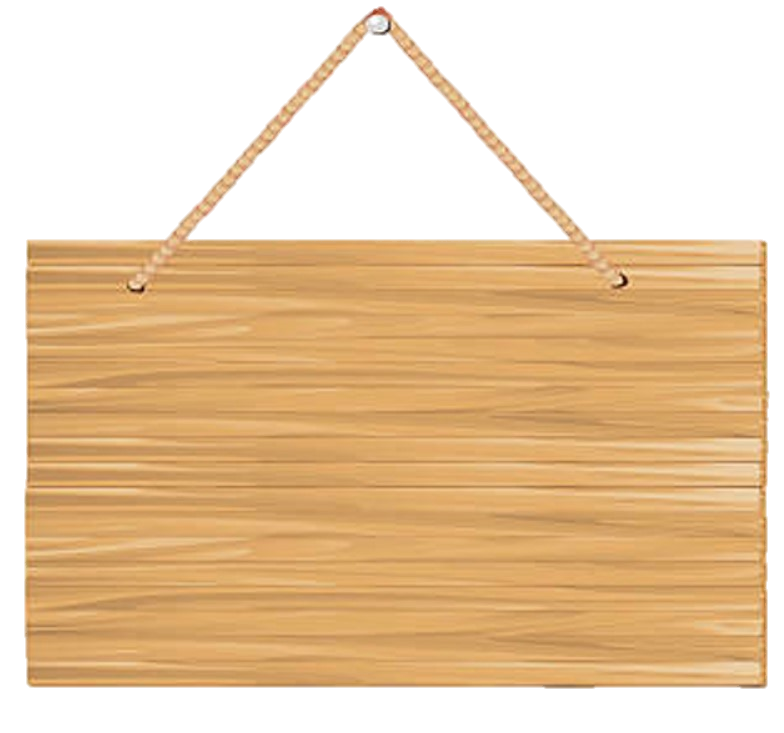 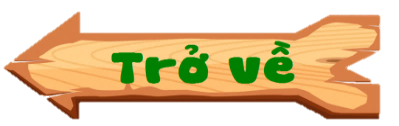 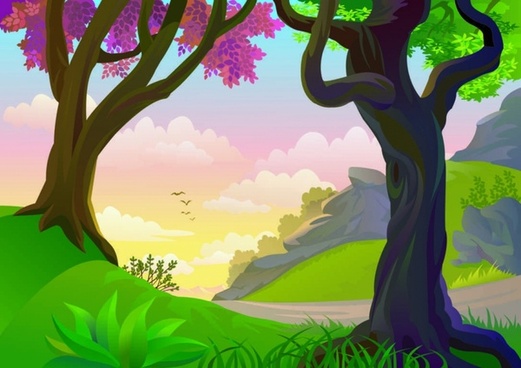 Thầy cô điền 
đáp án 
vào đây
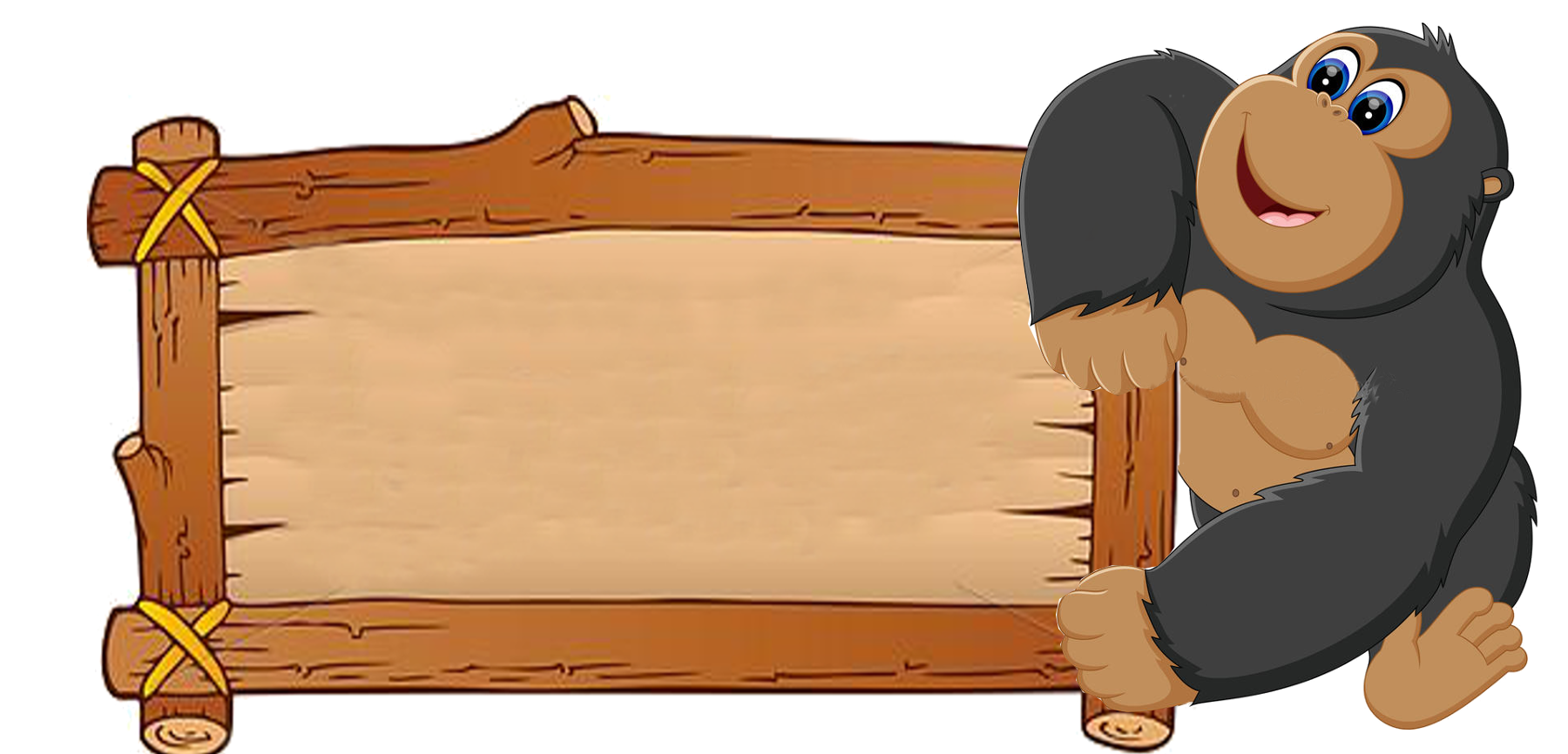 Thầy cô điền câu hỏi vào đây
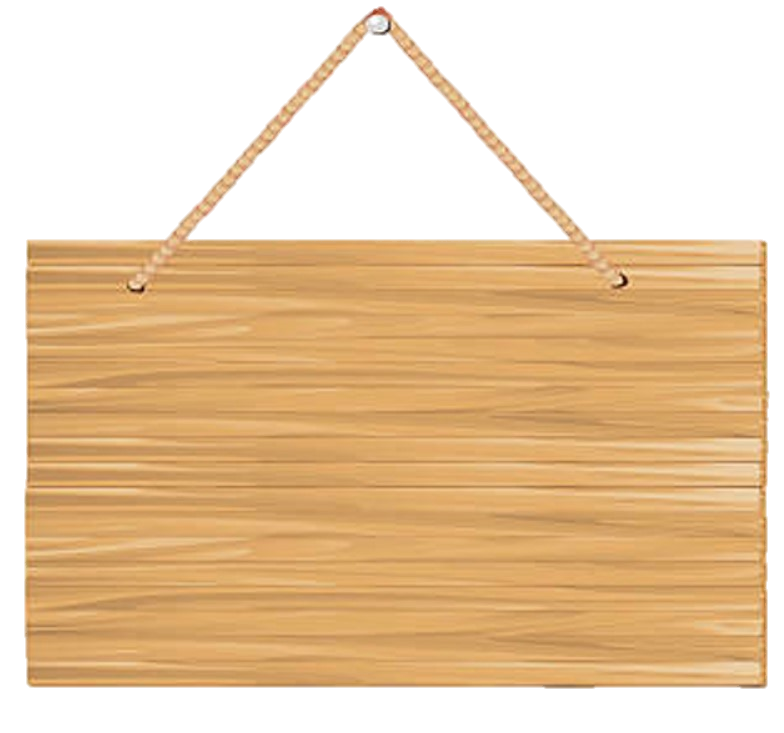 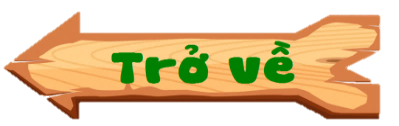 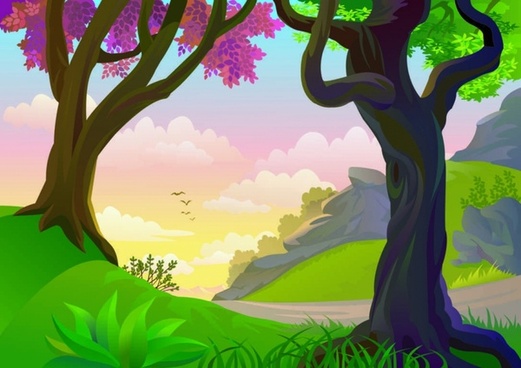 Thầy cô điền 
đáp án 
vào đây
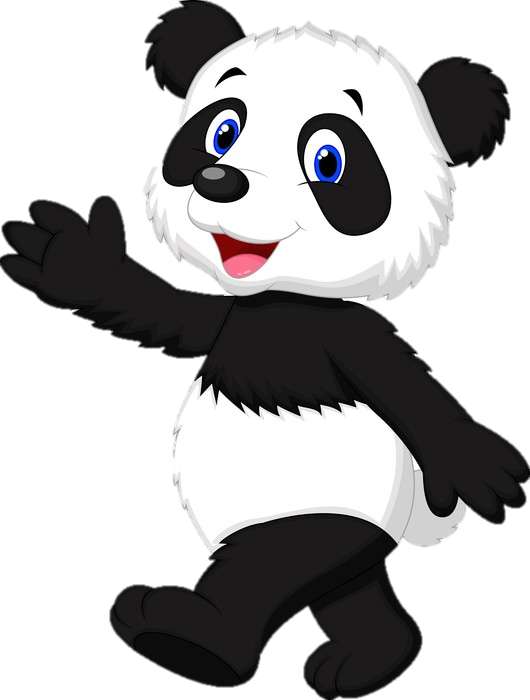 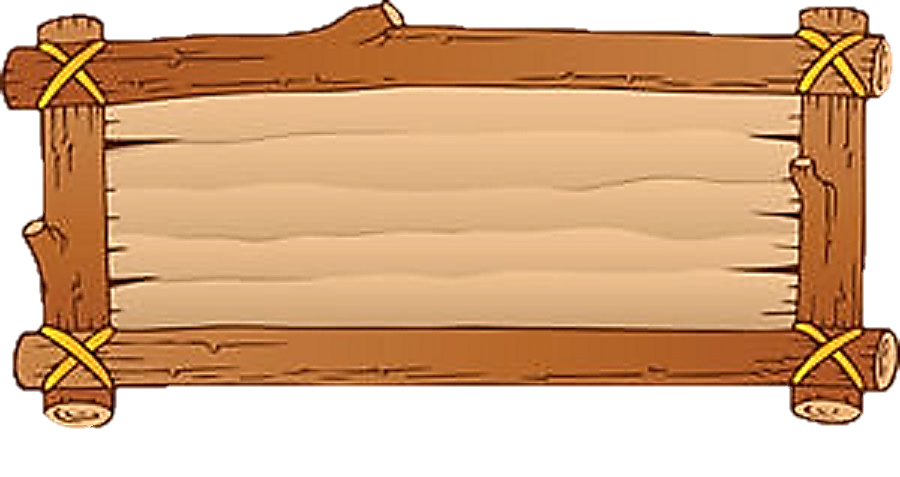 Thầy cô điền câu hỏi vào đây
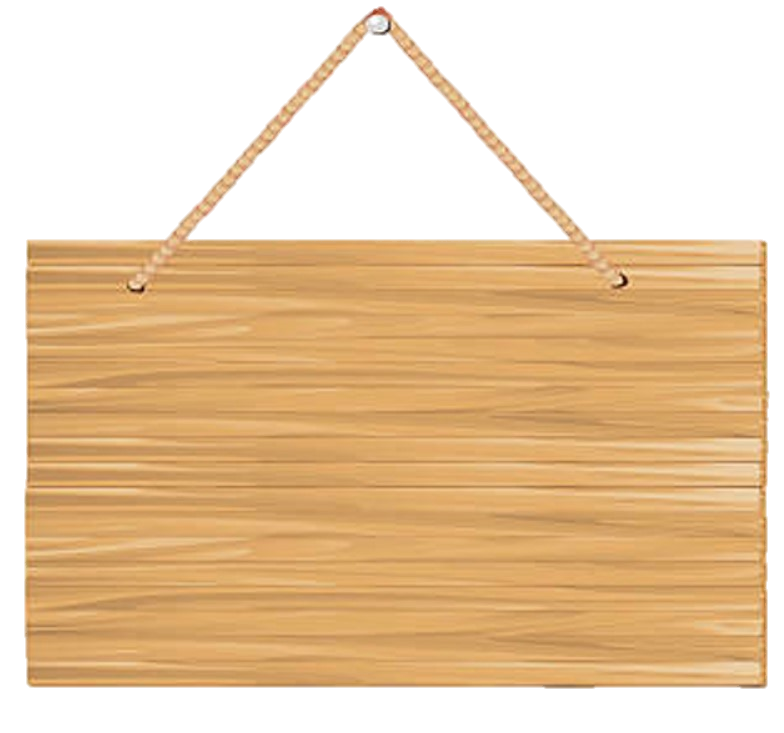 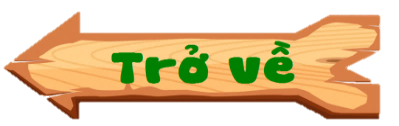 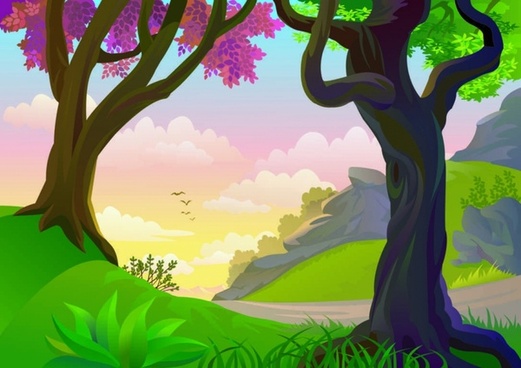 Thầy cô điền 
đáp án 
vào đây
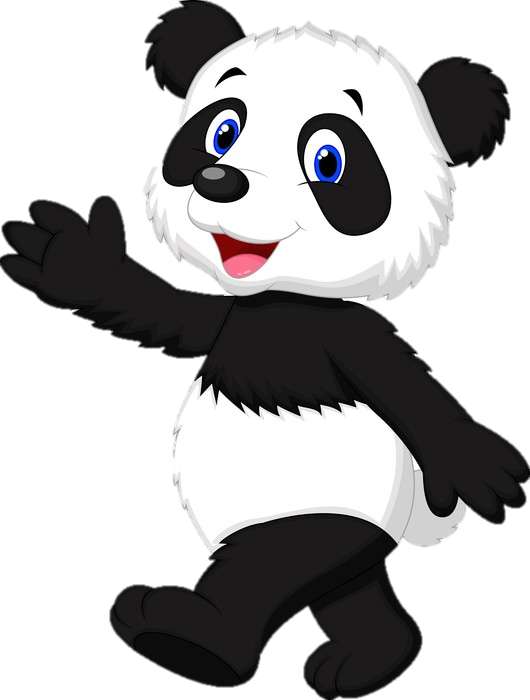 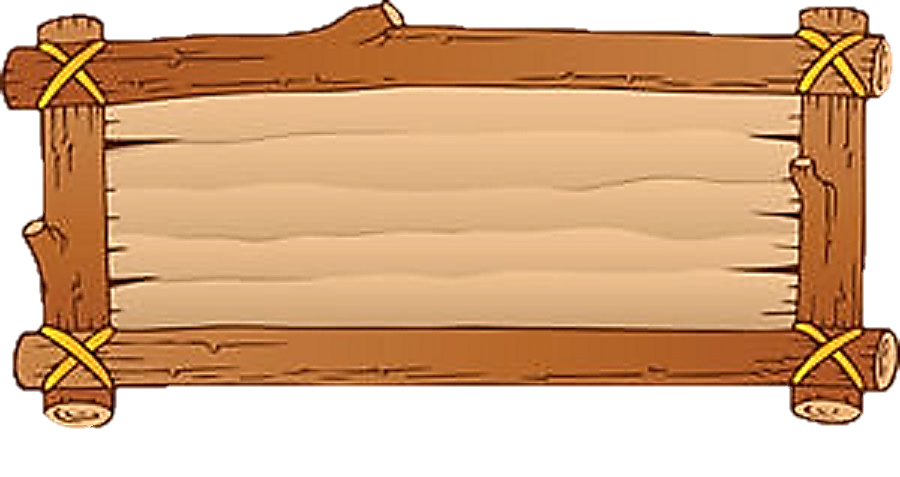 Thầy cô điền câu hỏi vào đây
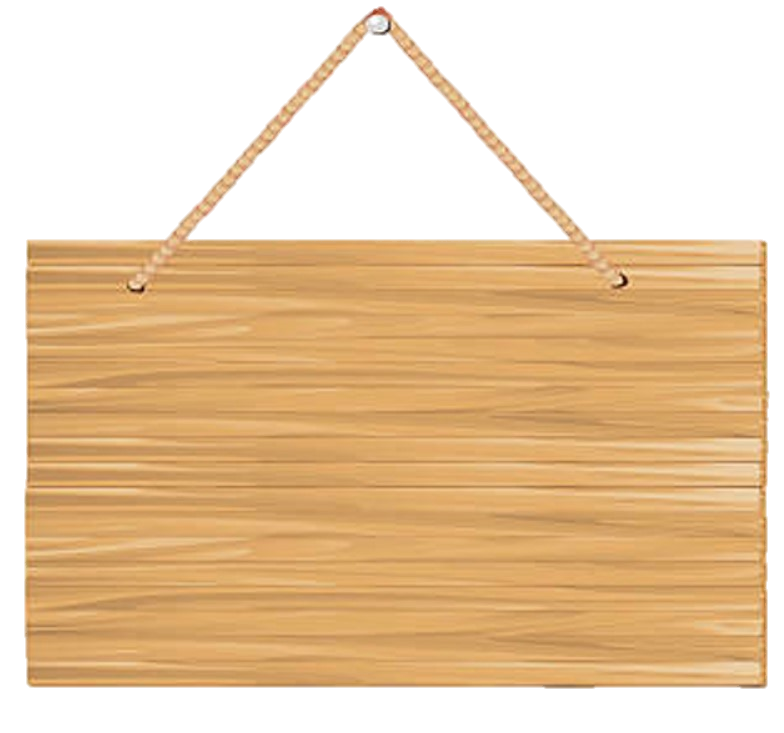 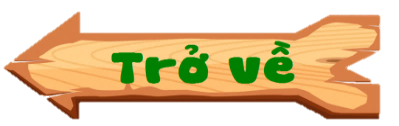 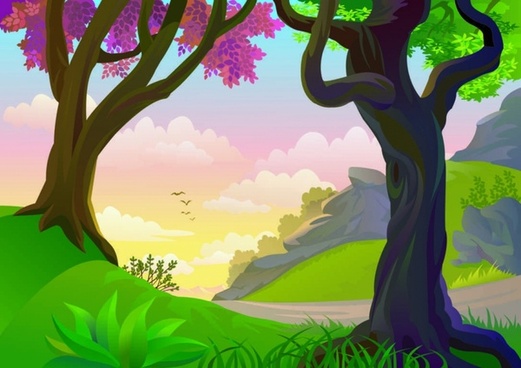 Thầy cô điền 
đáp án 
vào đây
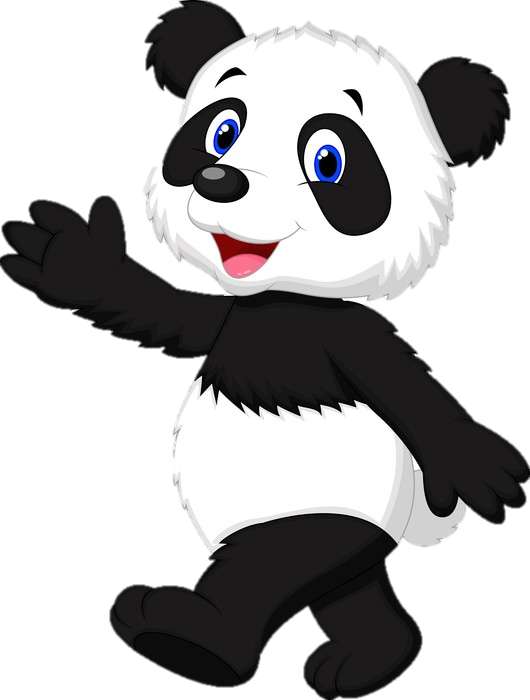 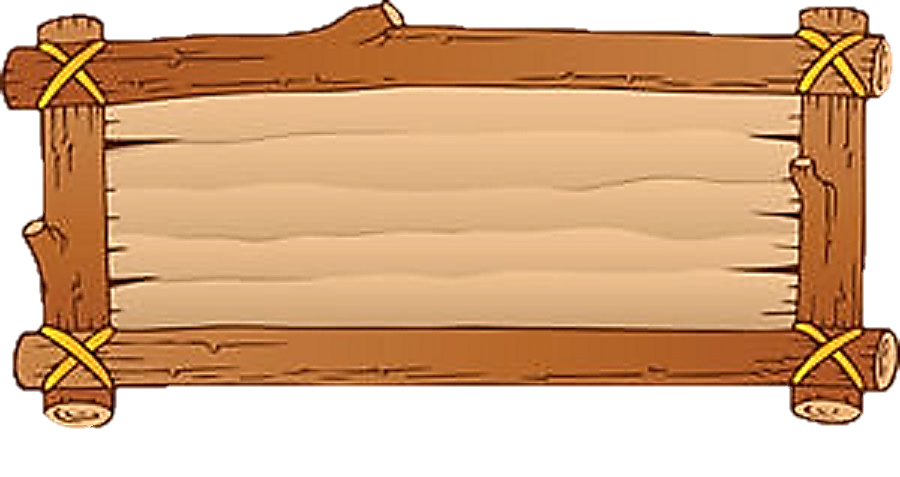 Thầy cô điền câu hỏi vào đây
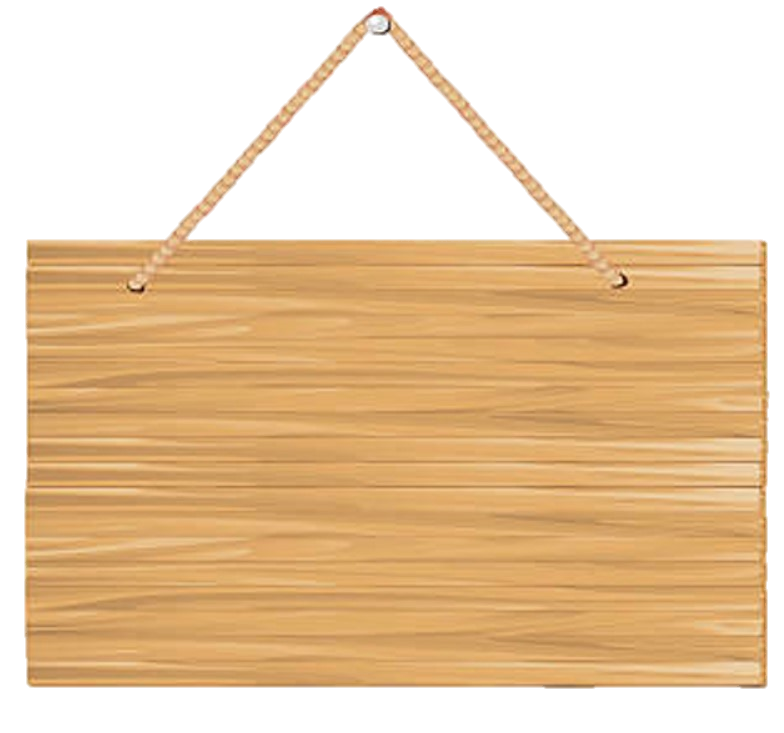 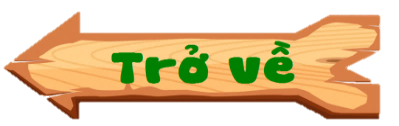 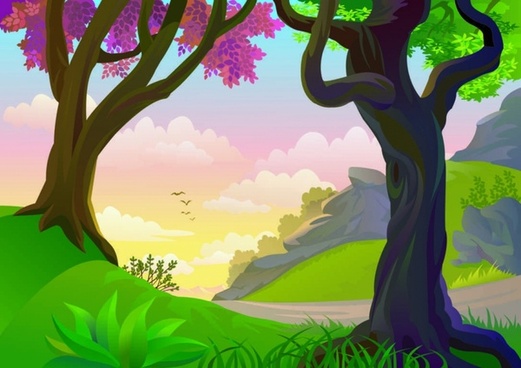 Thầy cô điền 
đáp án 
vào đây
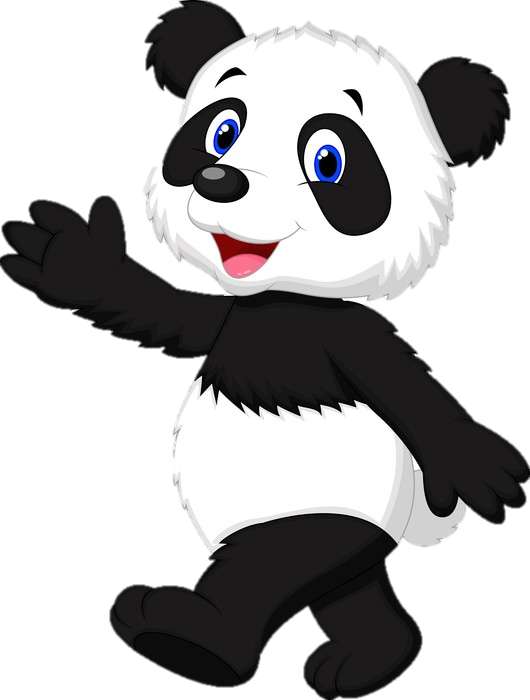 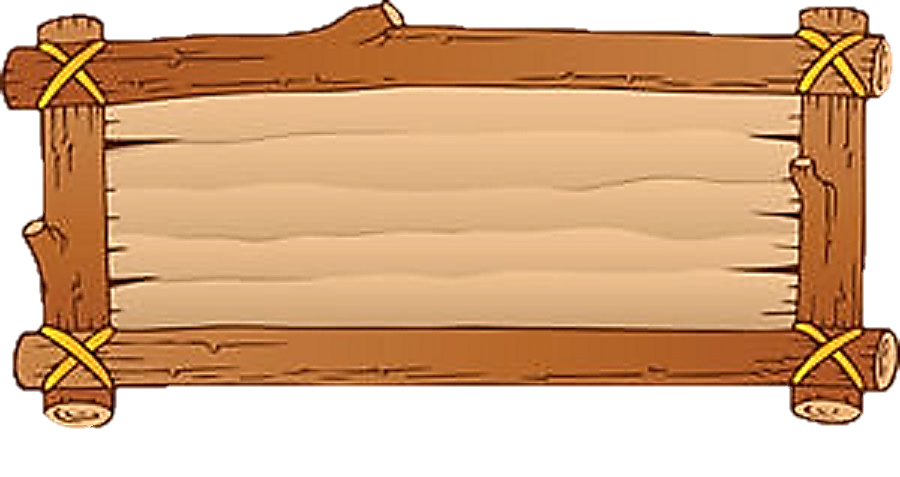 Thầy cô điền câu hỏi vào đây
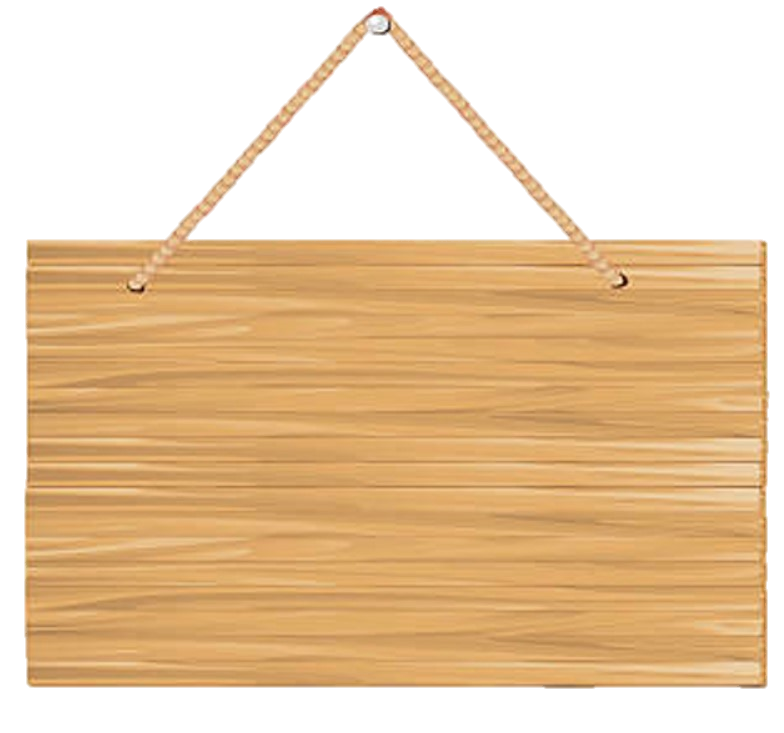 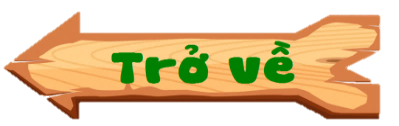 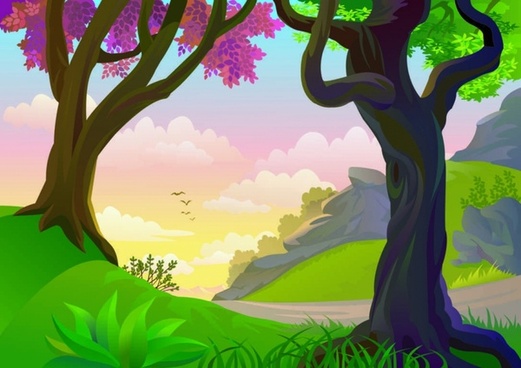 Thầy cô điền 
đáp án 
vào đây
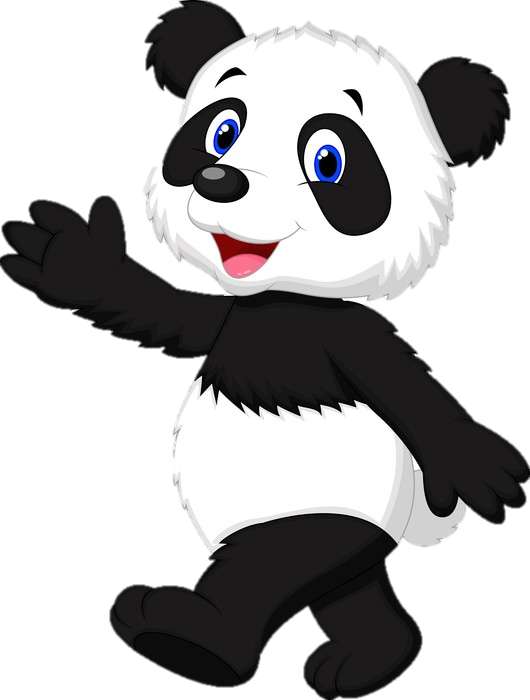 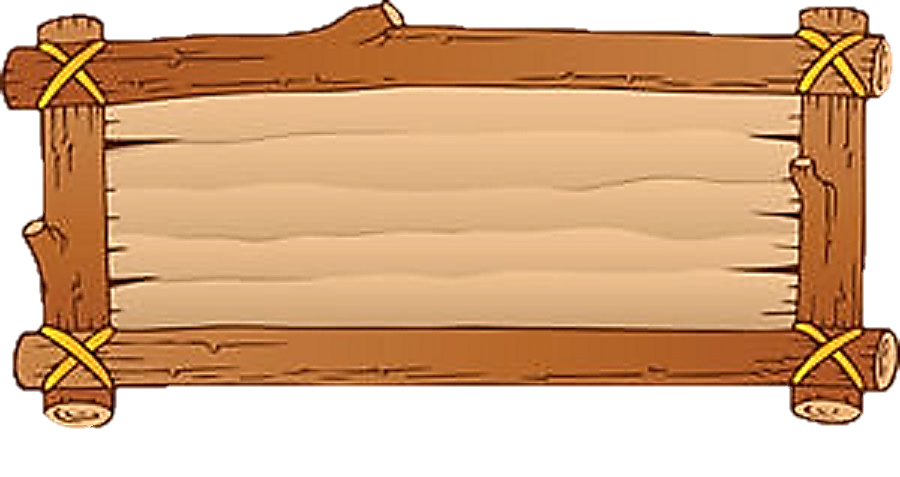 Thầy cô điền câu hỏi vào đây
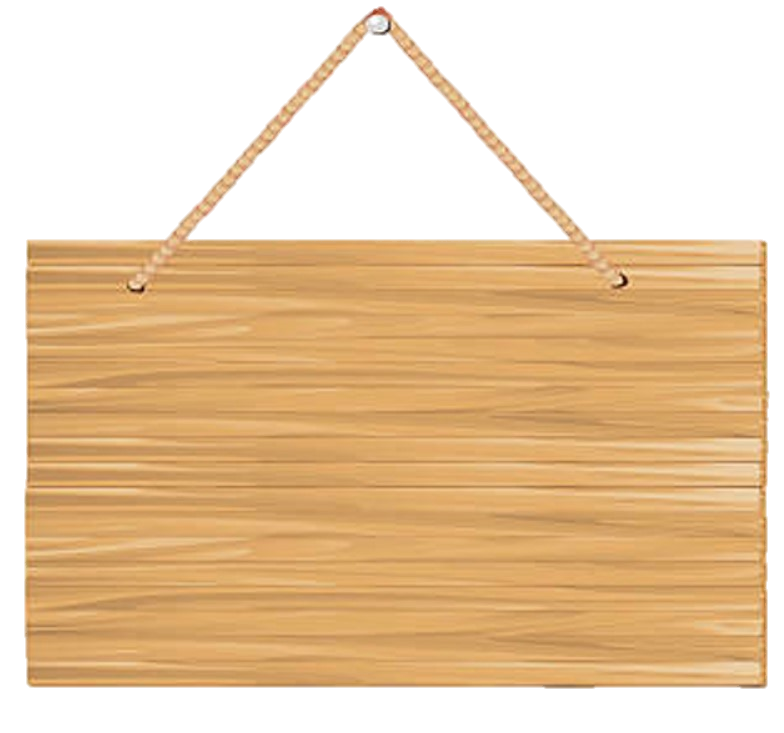 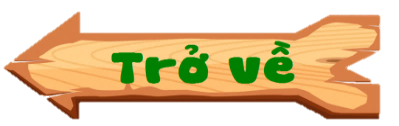 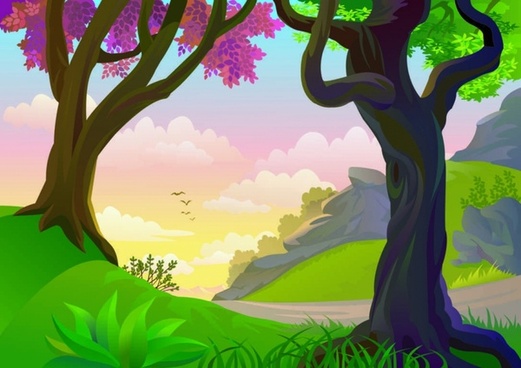 Thầy cô điền 
đáp án 
vào đây
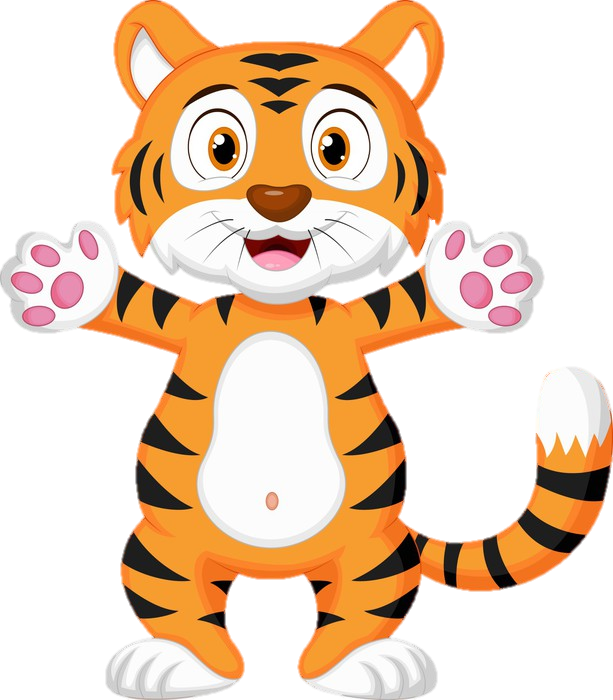 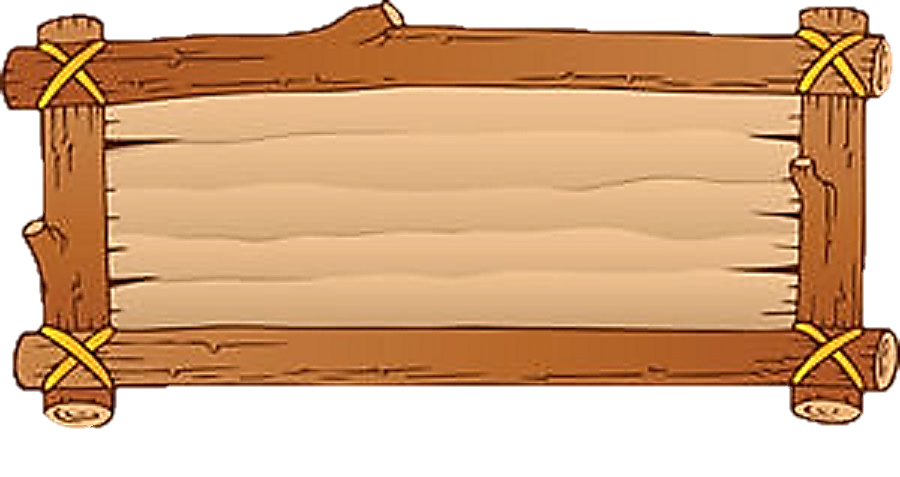 Thầy cô điền câu hỏi vào đây
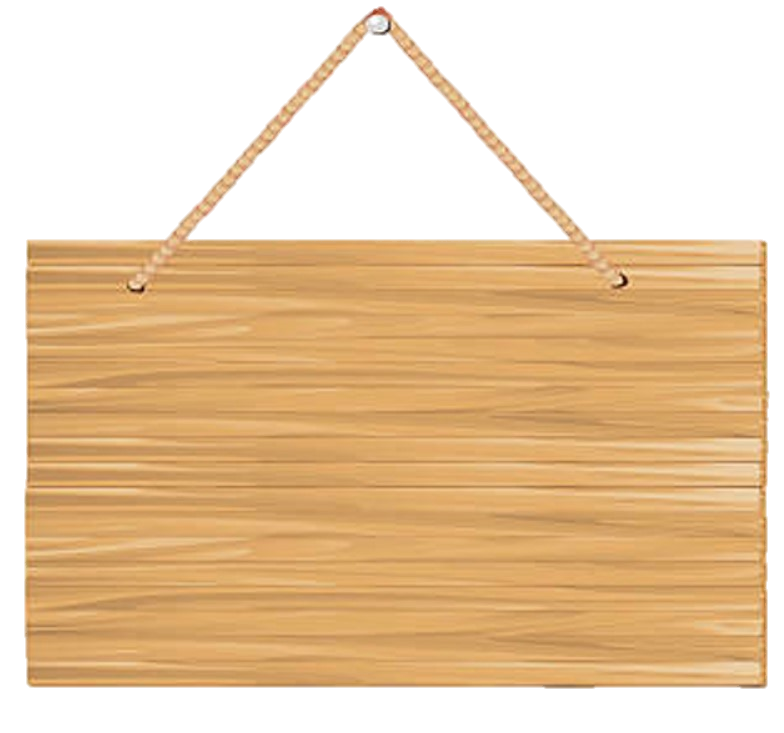 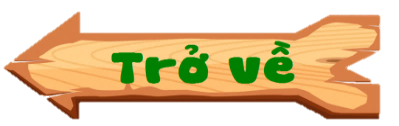 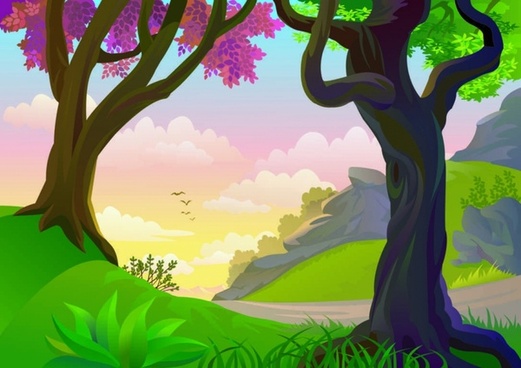 Thầy cô điền 
đáp án 
vào đây
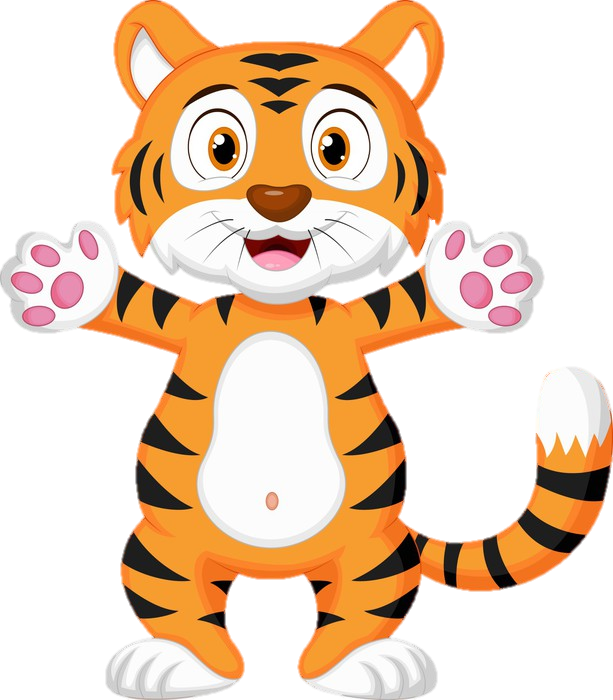 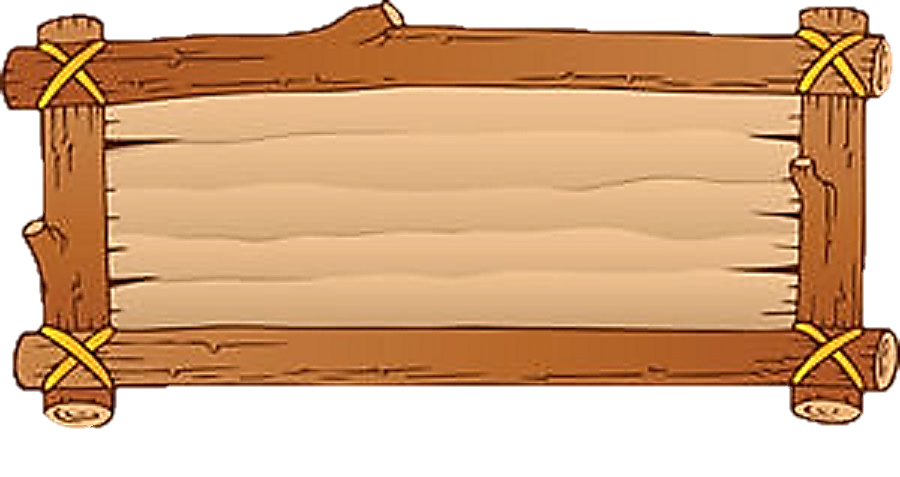 Thầy cô điền câu hỏi vào đây
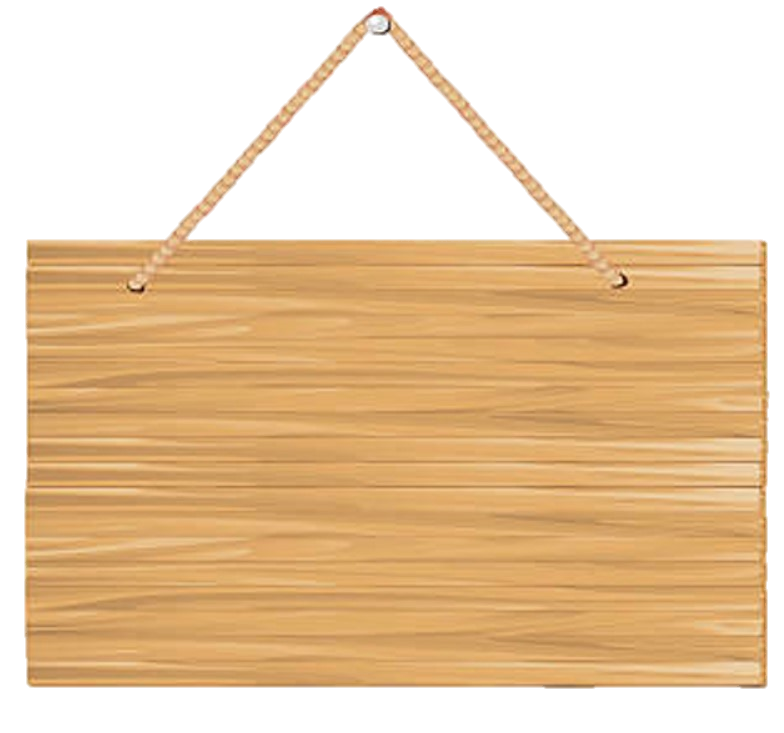 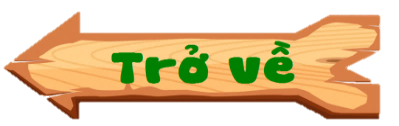 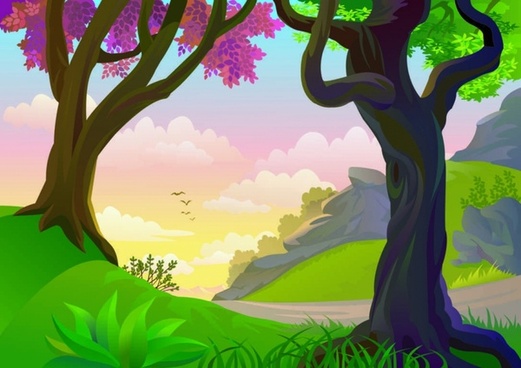 Thầy cô điền 
đáp án 
vào đây
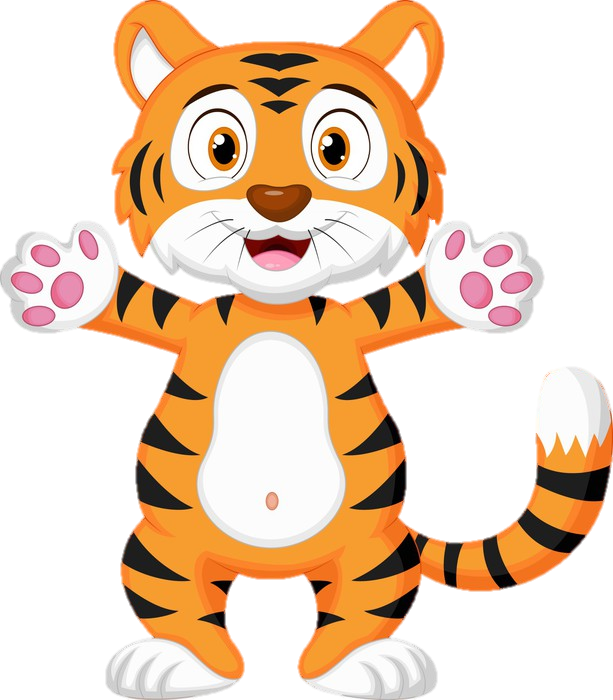 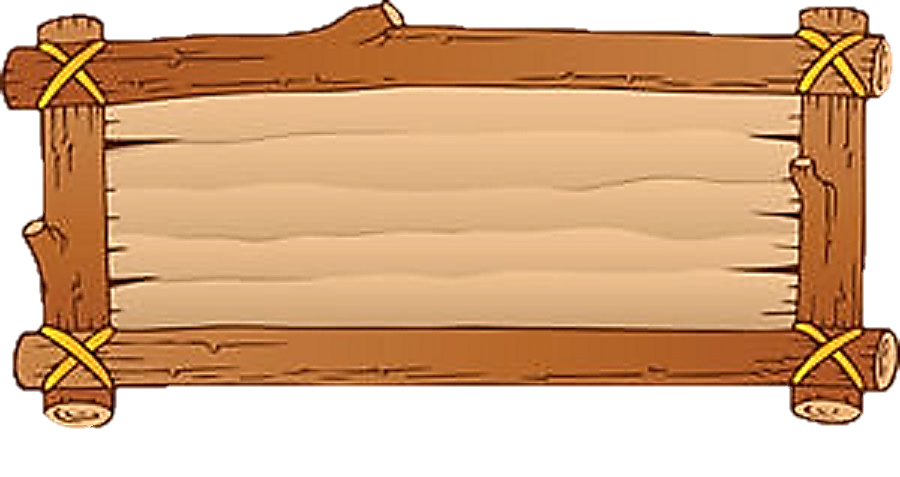 Thầy cô điền câu hỏi vào đây
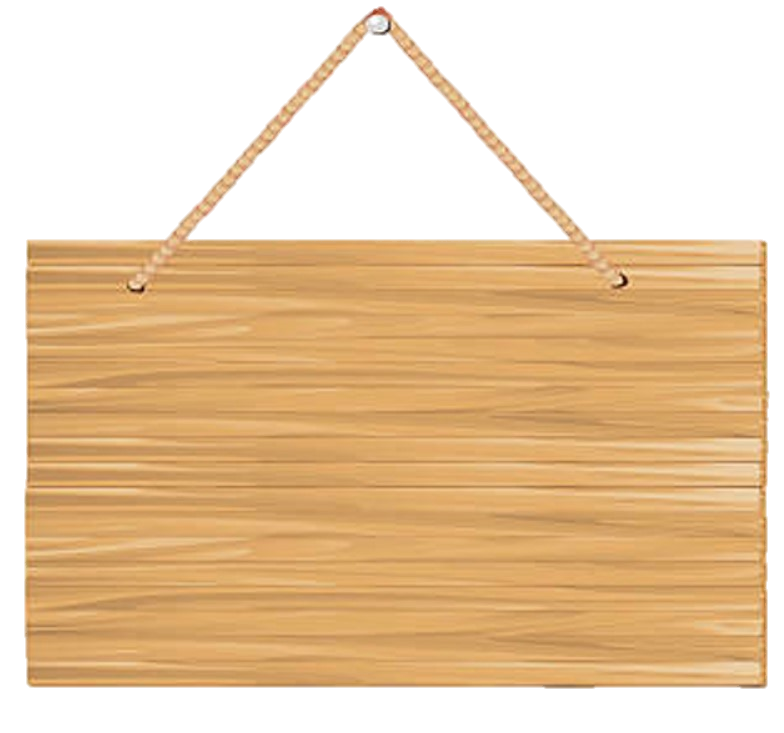 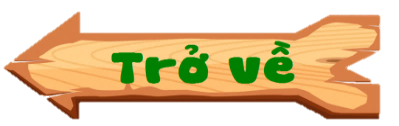 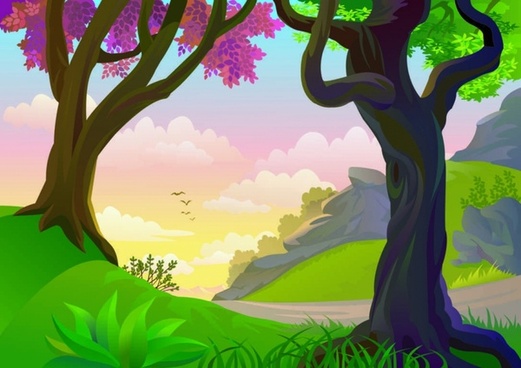 Thầy cô điền 
đáp án 
vào đây
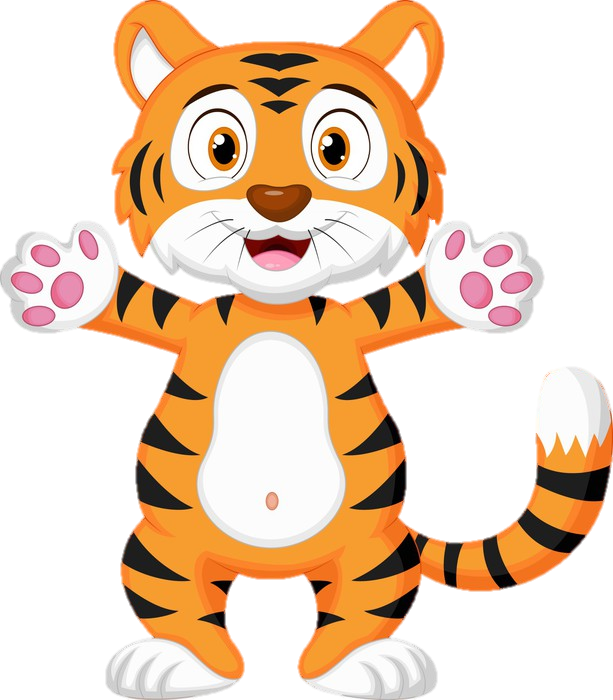 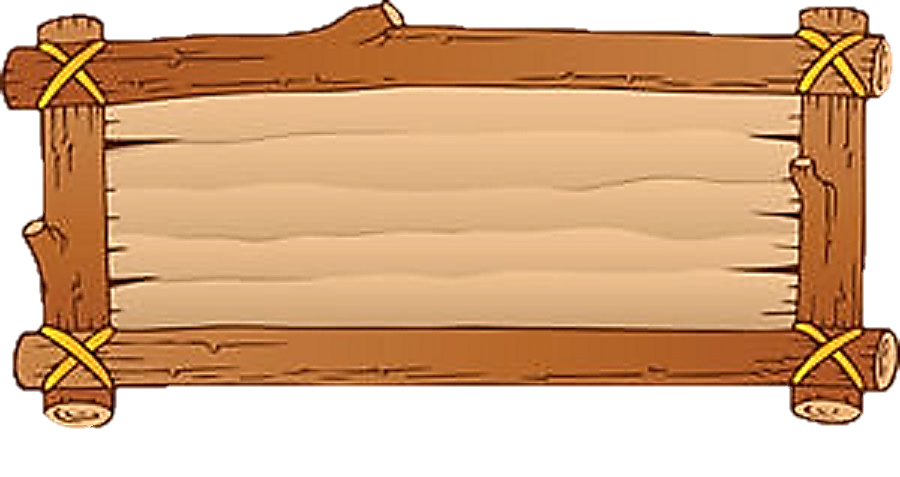 Thầy cô điền câu hỏi vào đây
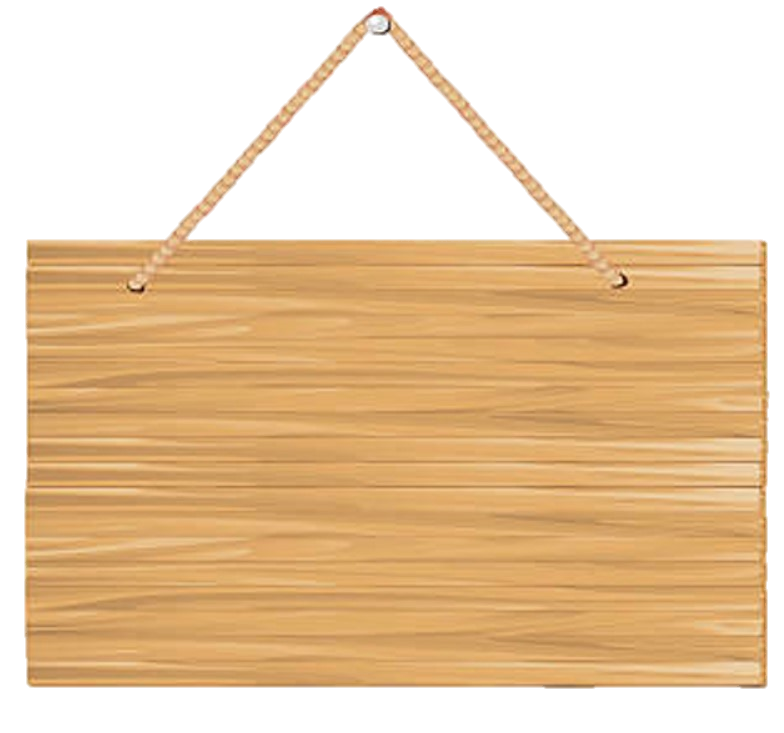 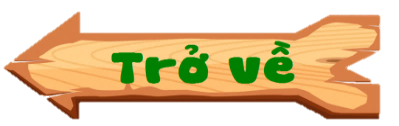 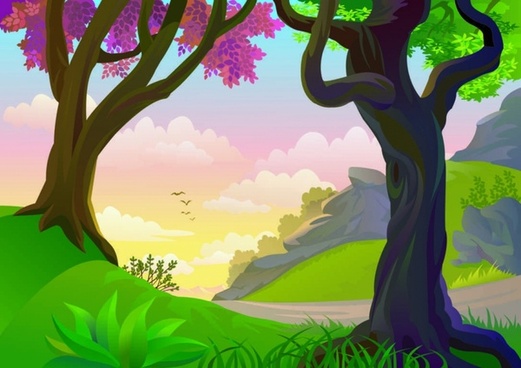 Thầy cô điền 
đáp án 
vào đây
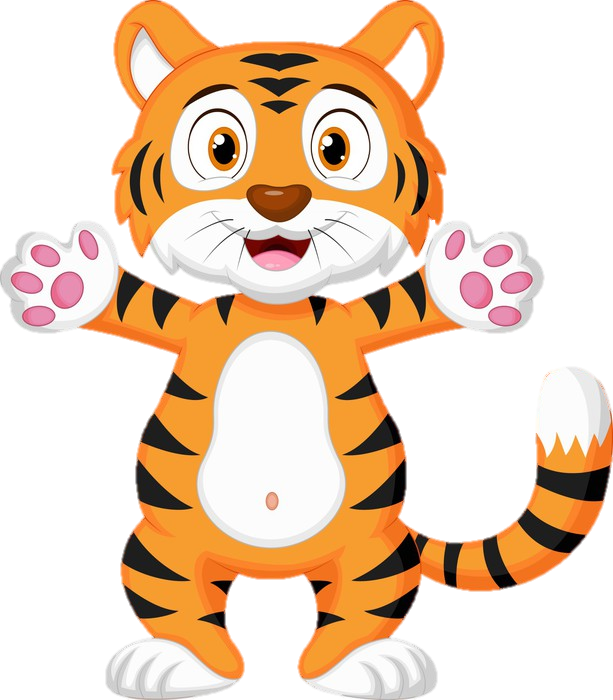 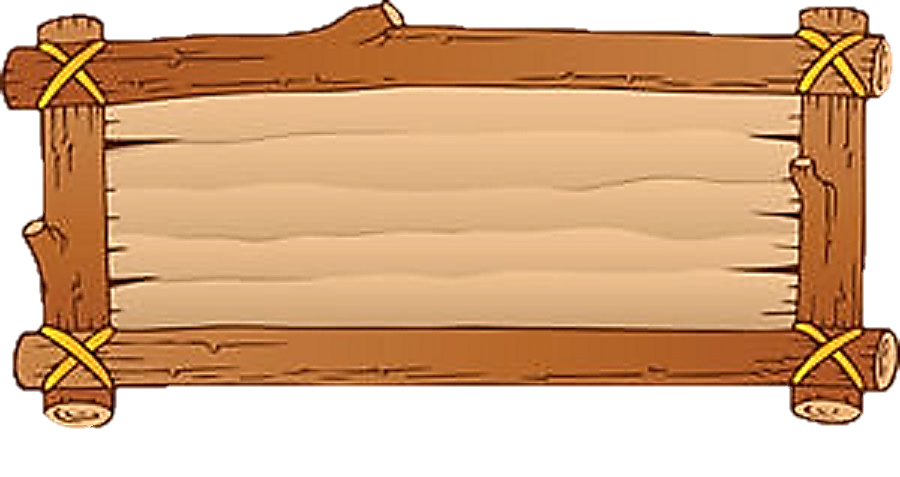 Thầy cô điền câu hỏi vào đây
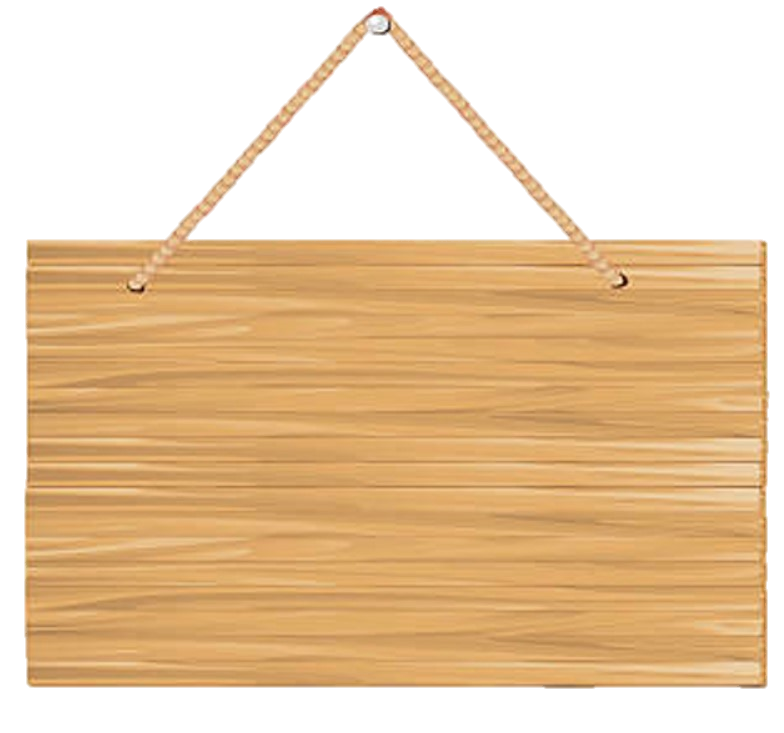 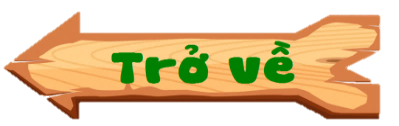 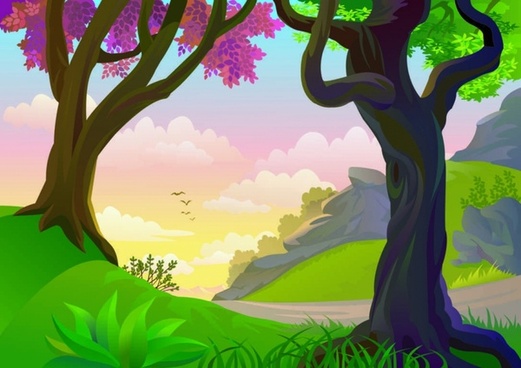 Thầy cô điền 
đáp án 
vào đây
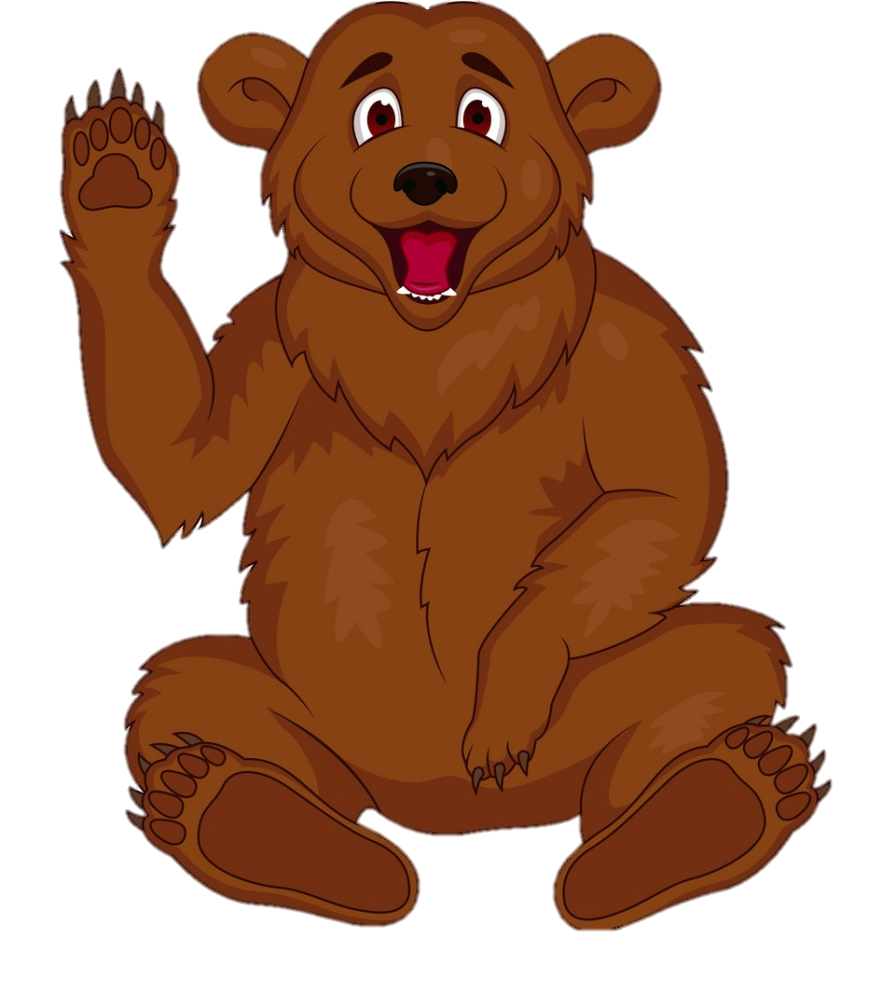 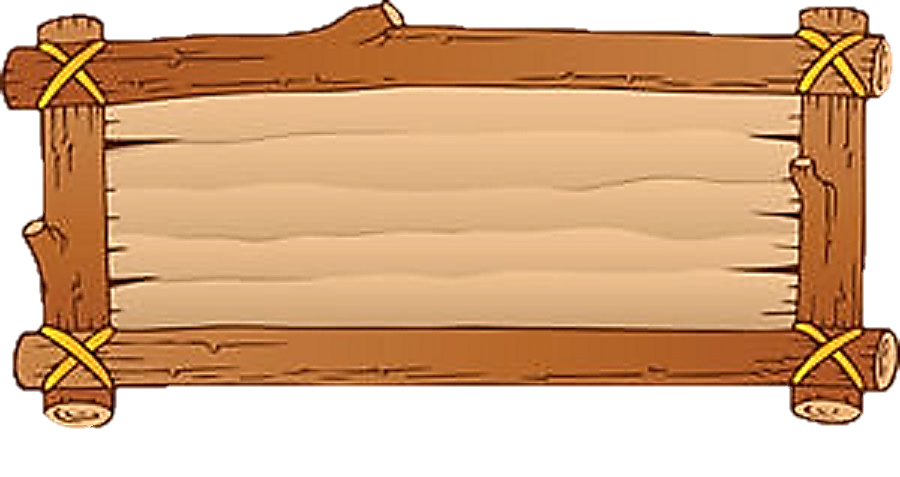 Thầy cô điền câu hỏi vào đây
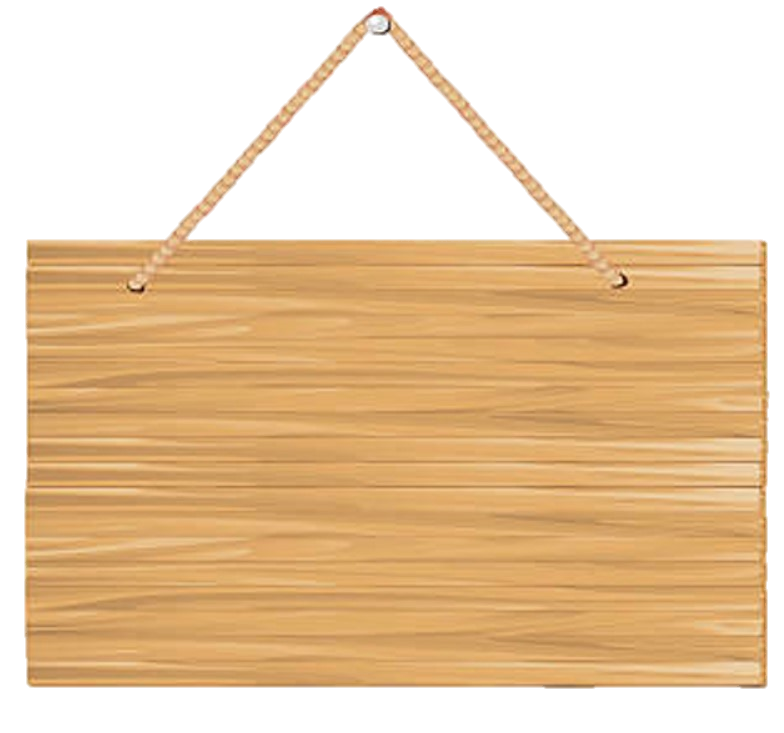 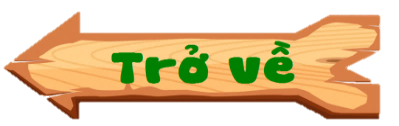 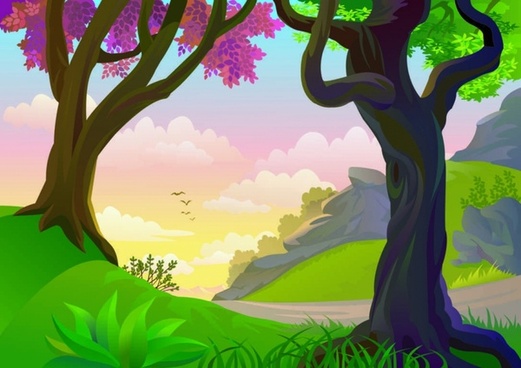 Thầy cô điền 
đáp án 
vào đây
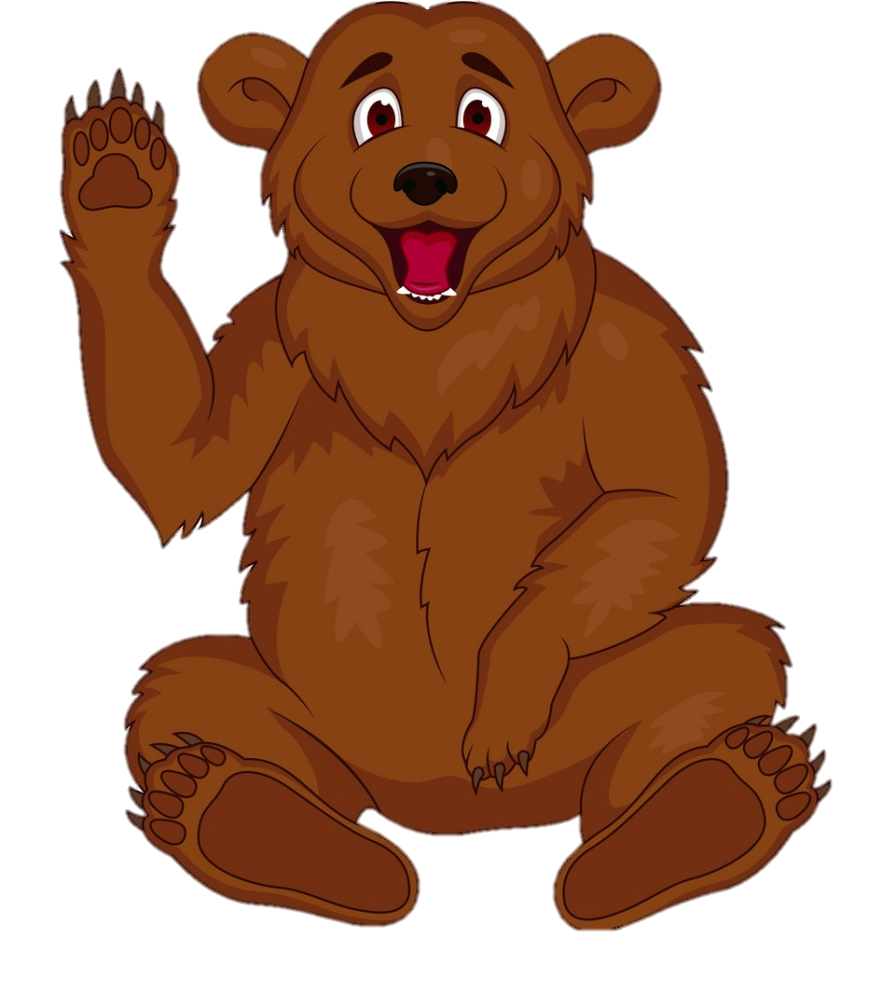 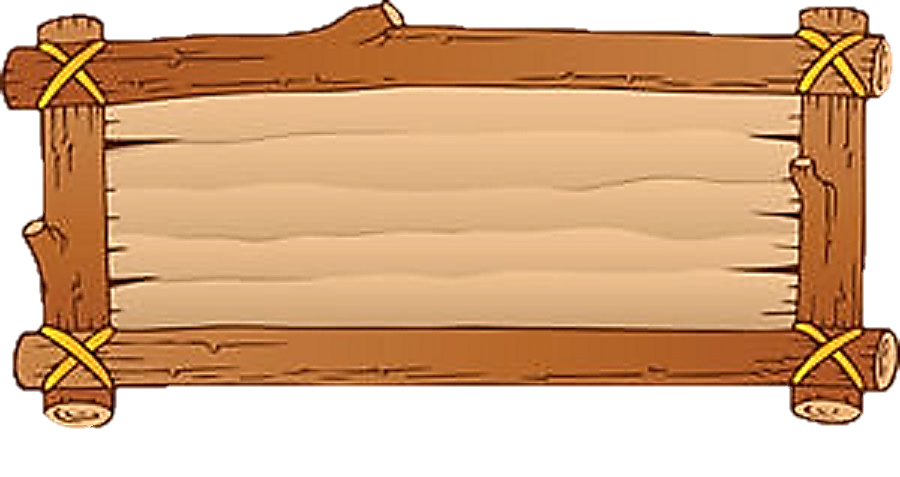 Thầy cô điền câu hỏi vào đây
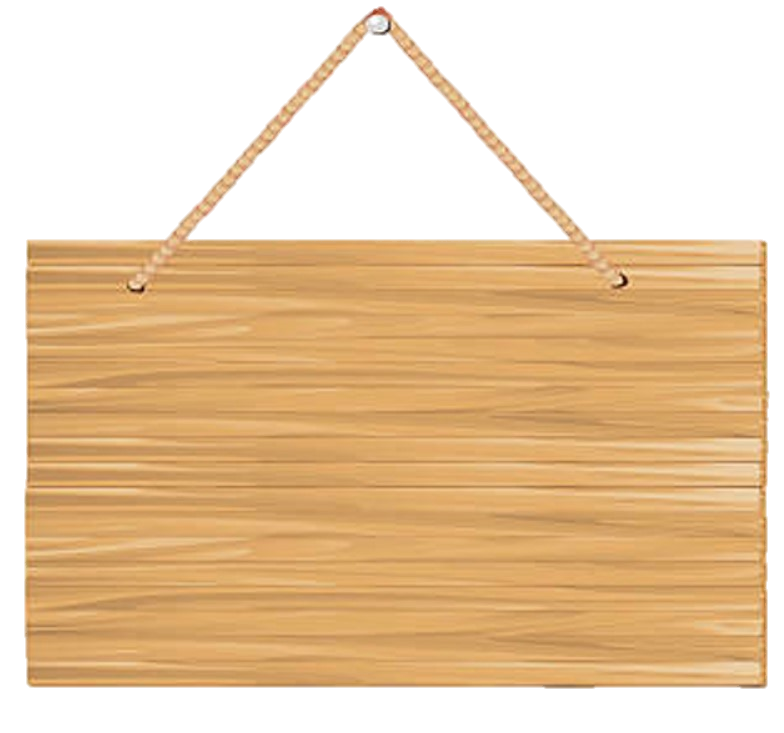 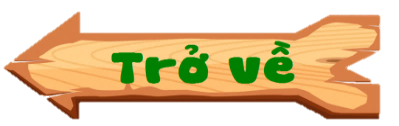 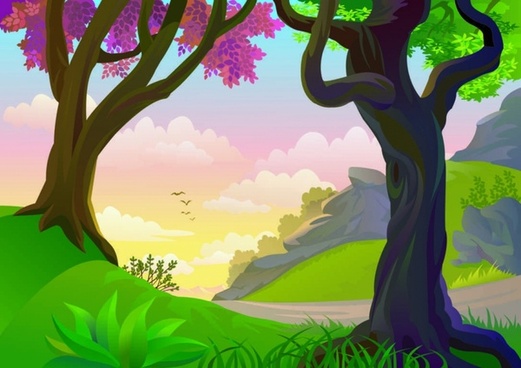 Thầy cô điền 
đáp án 
vào đây
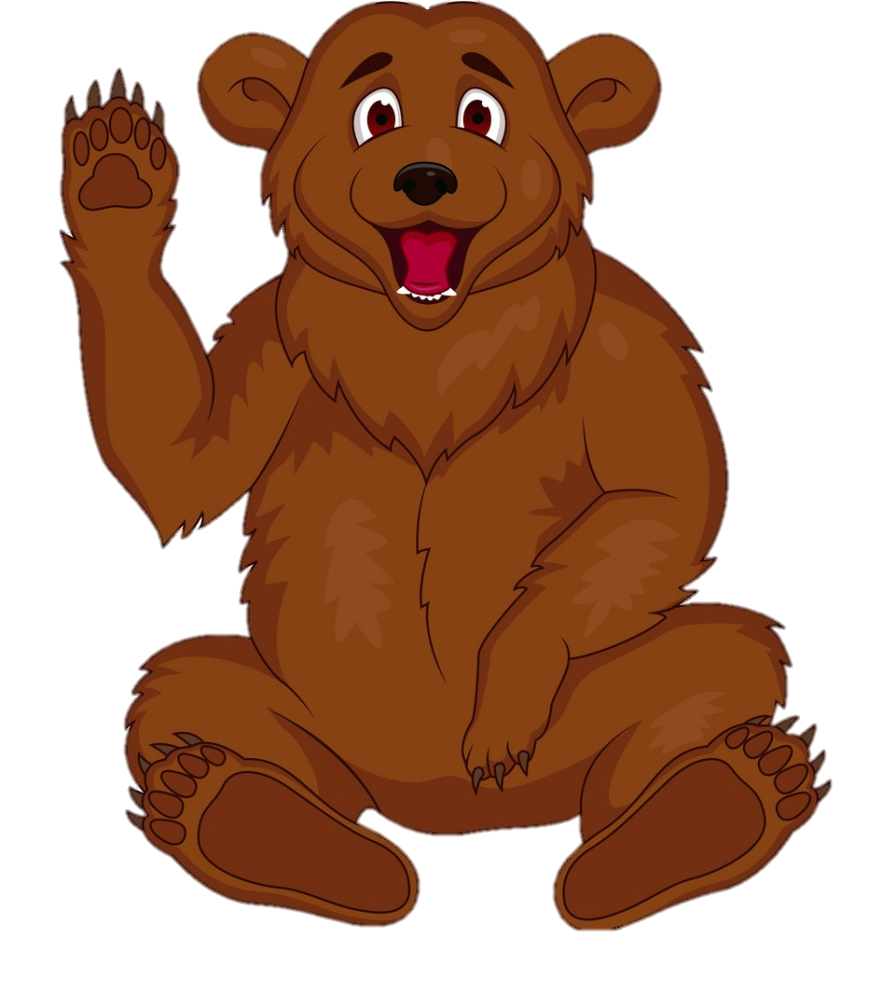 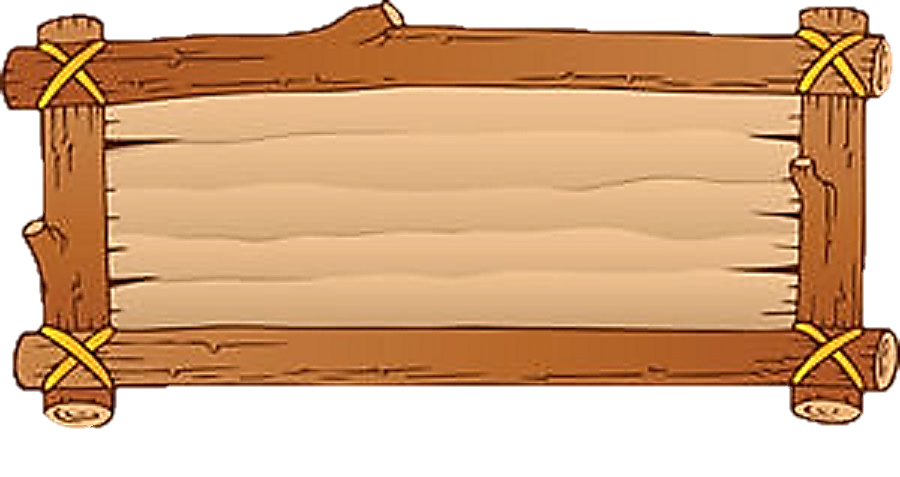 Thầy cô điền câu hỏi vào đây
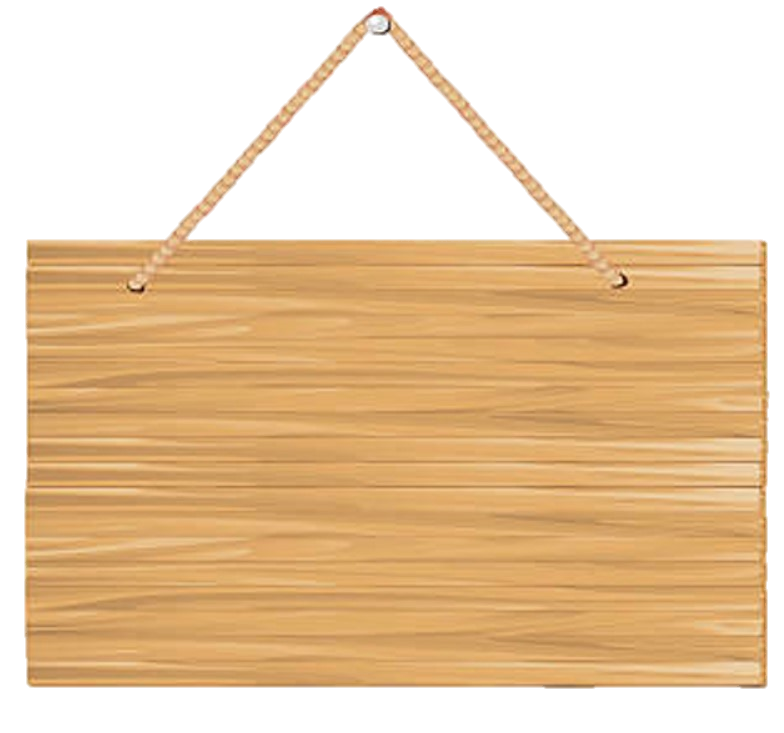 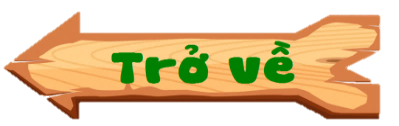 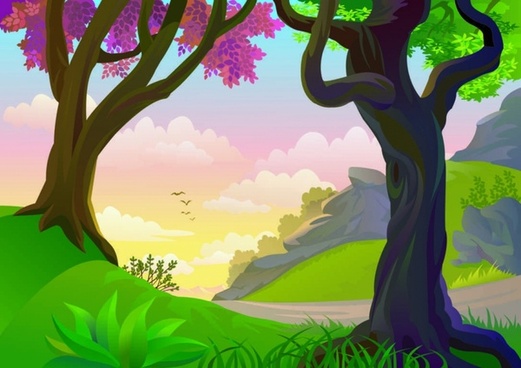 Thầy cô điền 
đáp án 
vào đây
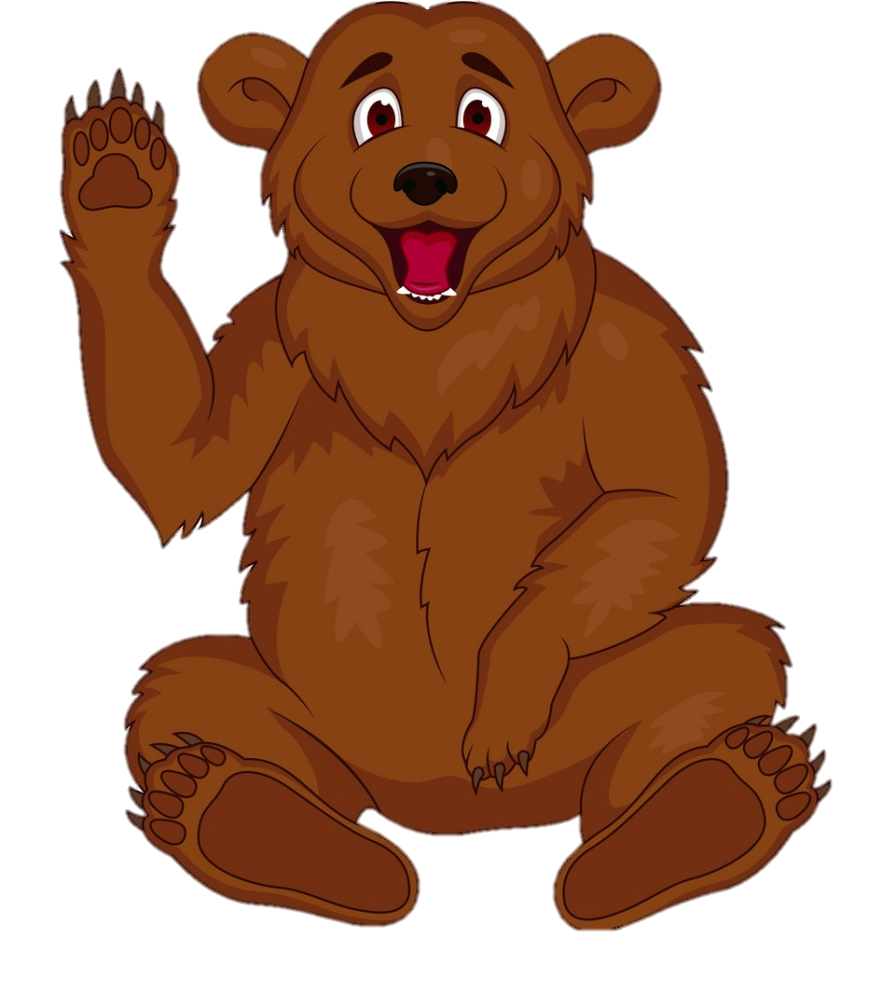 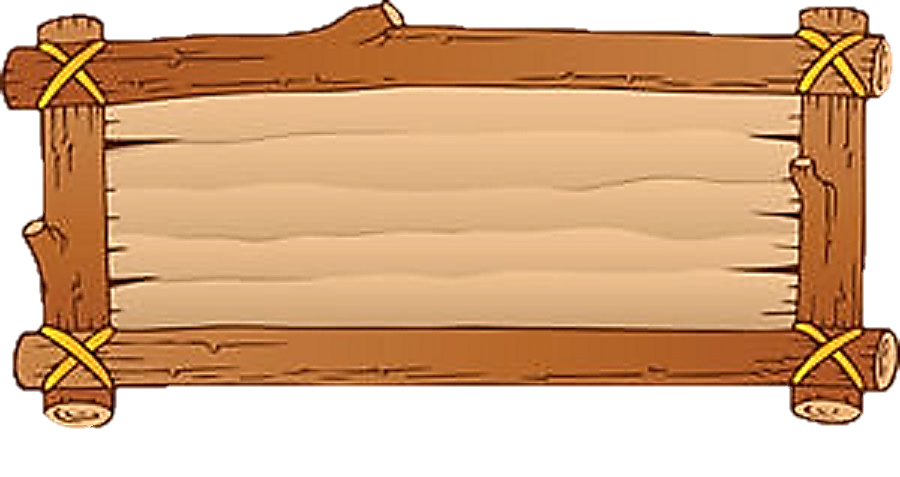 Thầy cô điền câu hỏi vào đây
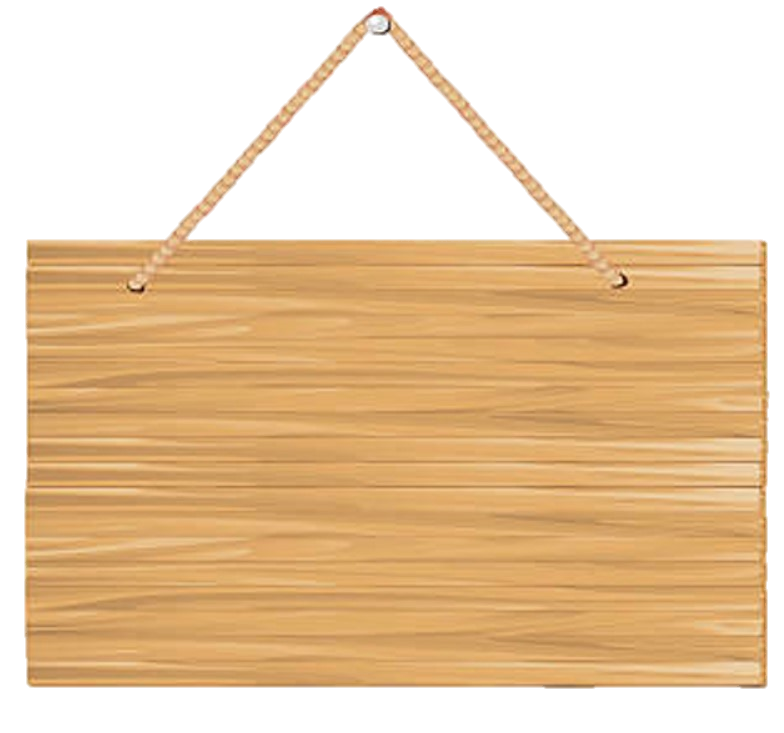 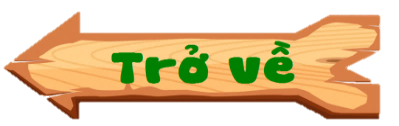 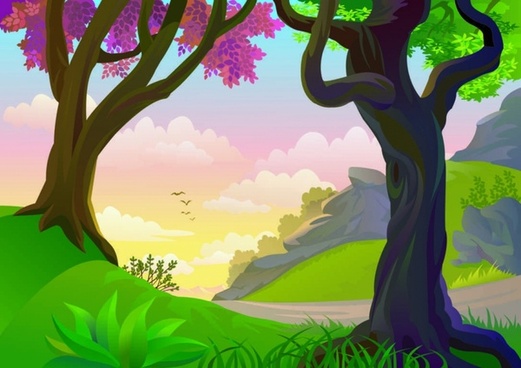 Thầy cô điền 
đáp án 
vào đây
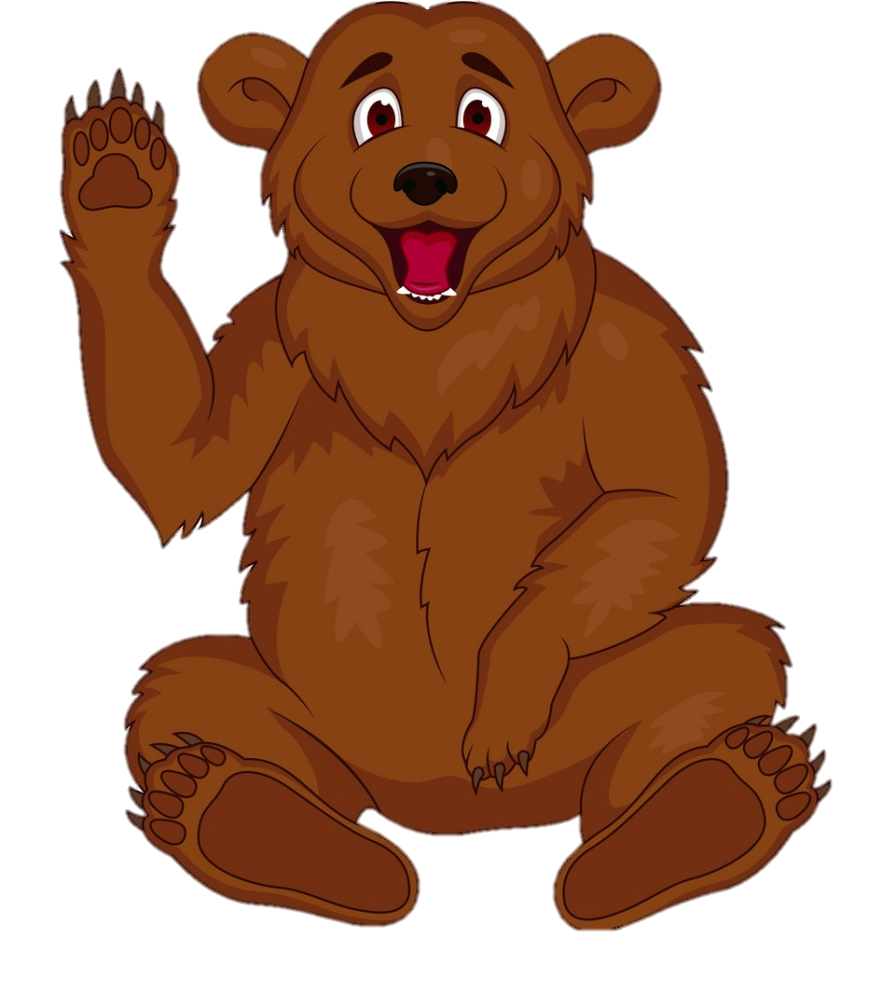 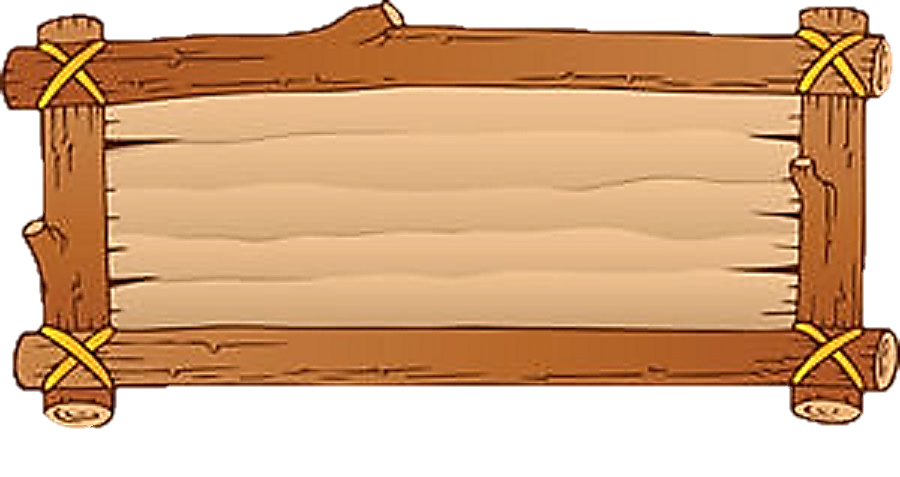 Thầy cô điền câu hỏi vào đây